Základná škola, Levočská 6,
Stará Ľubovňa
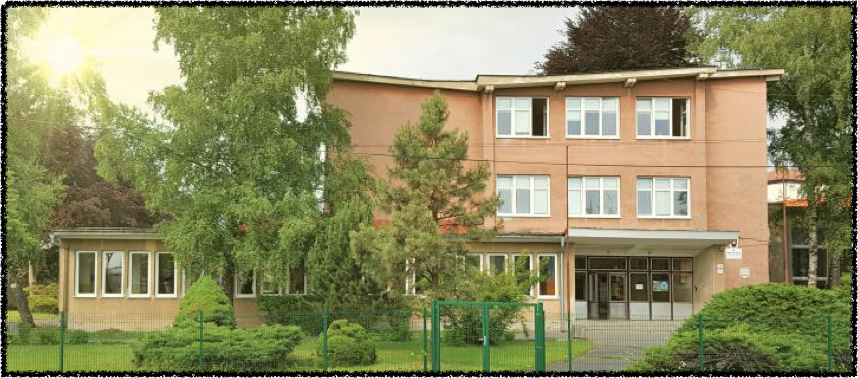 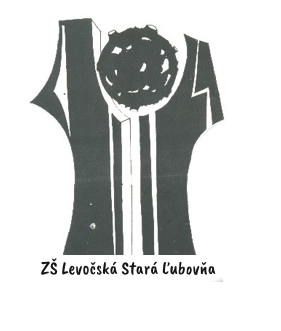 Rozhodnite sa zodpovedne, 
výber školy ovplyvní život Vášho dieťaťa.
PREČO SI VYBRAŤ NAŠU ŠKOLU?
Pretože:

 u nás je dobre,
 sme škola rodinného typu ležiaca v centre mesta. Náš uzavretý a monitorovaný areál je garanciou bezpečia pre žiakov a učiteľov,
 máme triedy s optimálnym počtom detí, 
 dodržiavame tradíciu školy - zameriavame sa na cudzie jazyky (anglický jazyk vyučujeme od 1. ročníka, nemecký a ruský jazyk od 7. ročníka), prírodovedné predmety a šport,
 pripravujeme žiakov na predmetové súťaže a olympiády, 
 organizujeme školu v prírode, plavecký a lyžiarsky výcvikový kurz, 
 informujeme zákonných zástupcov o výsledkoch ich detí prostredníctvom konzultácií, osobných stretnutí, triednych aktívov a elektronickej žiackej knižky, 
 staráme sa o žiakov po vyučovaní – ponúkame záujmové krúžky rôzneho zamerania, aby zmysluplne trávili svoj voľný čas,
 pomáhame rodičom
Škola ponúka dobré materiálno-technické vybavenie
 dve počítačové učebne, 
 špeciálne učebne cudzích jazykov,
 školskú knižnicu, 
 učebňu fyziky a chémie, 
 učebňu hudobnej výchovy, 
 učebňu techniky, 
 učebňu špeciálneho pedagóga,
 triedy s interaktívnymi tabuľami, 
 veľkú a malú telocvičňu, 
 multifunkčné ihrisko s umelým trávnikom.
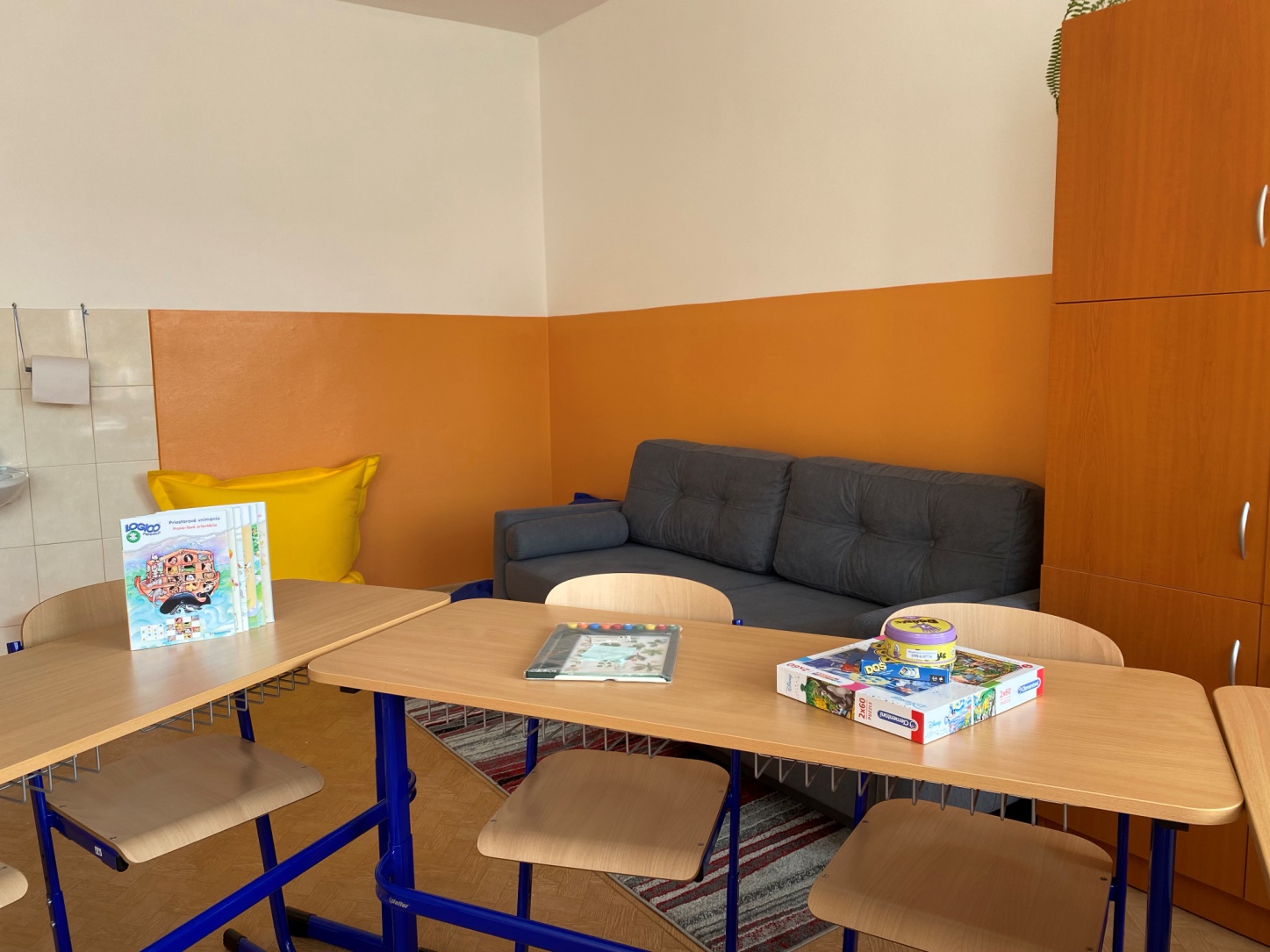 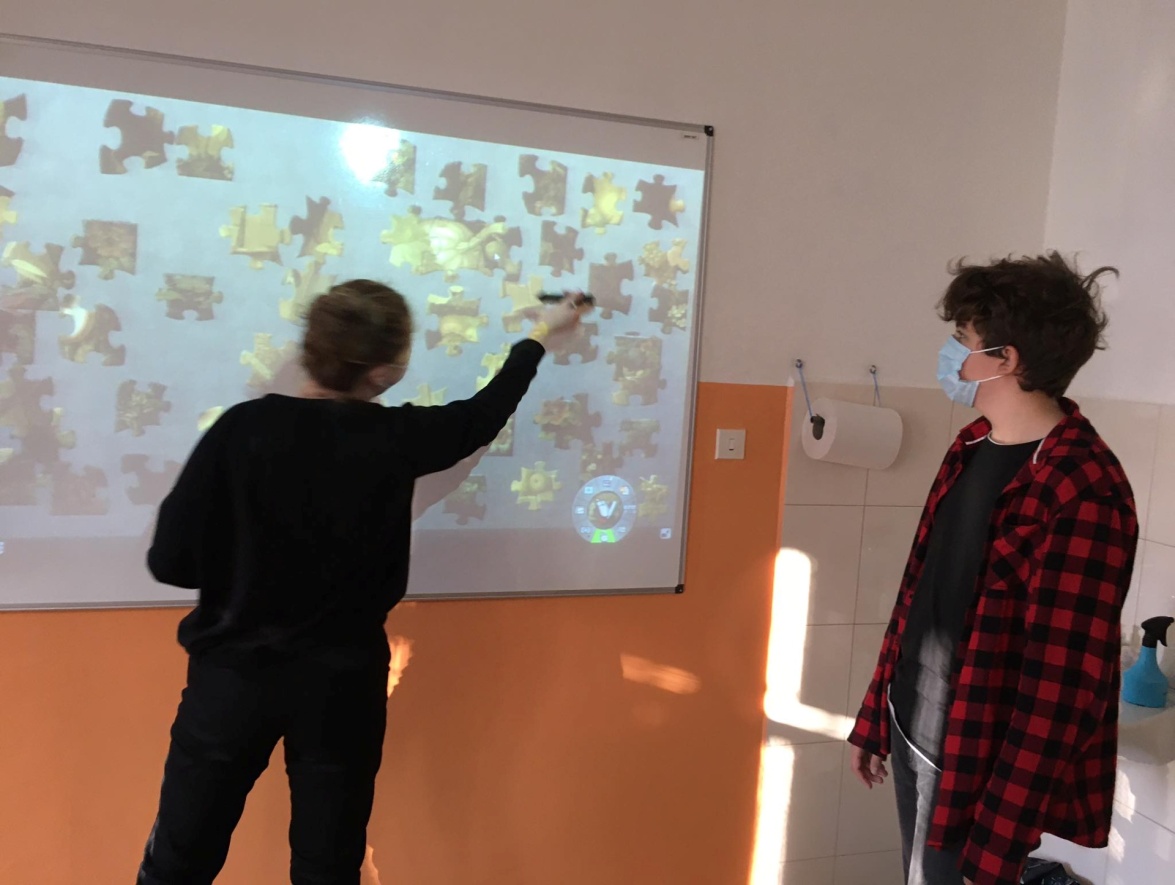 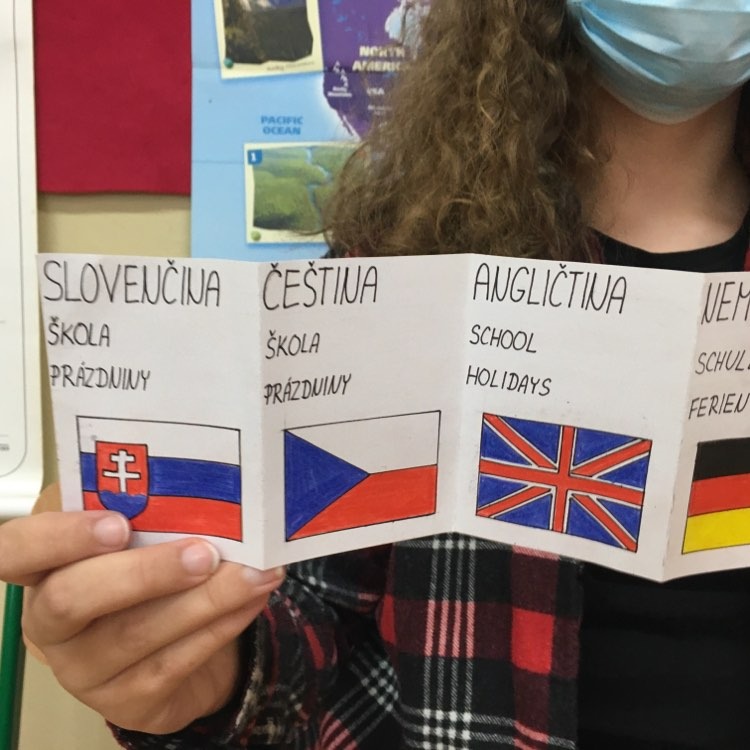 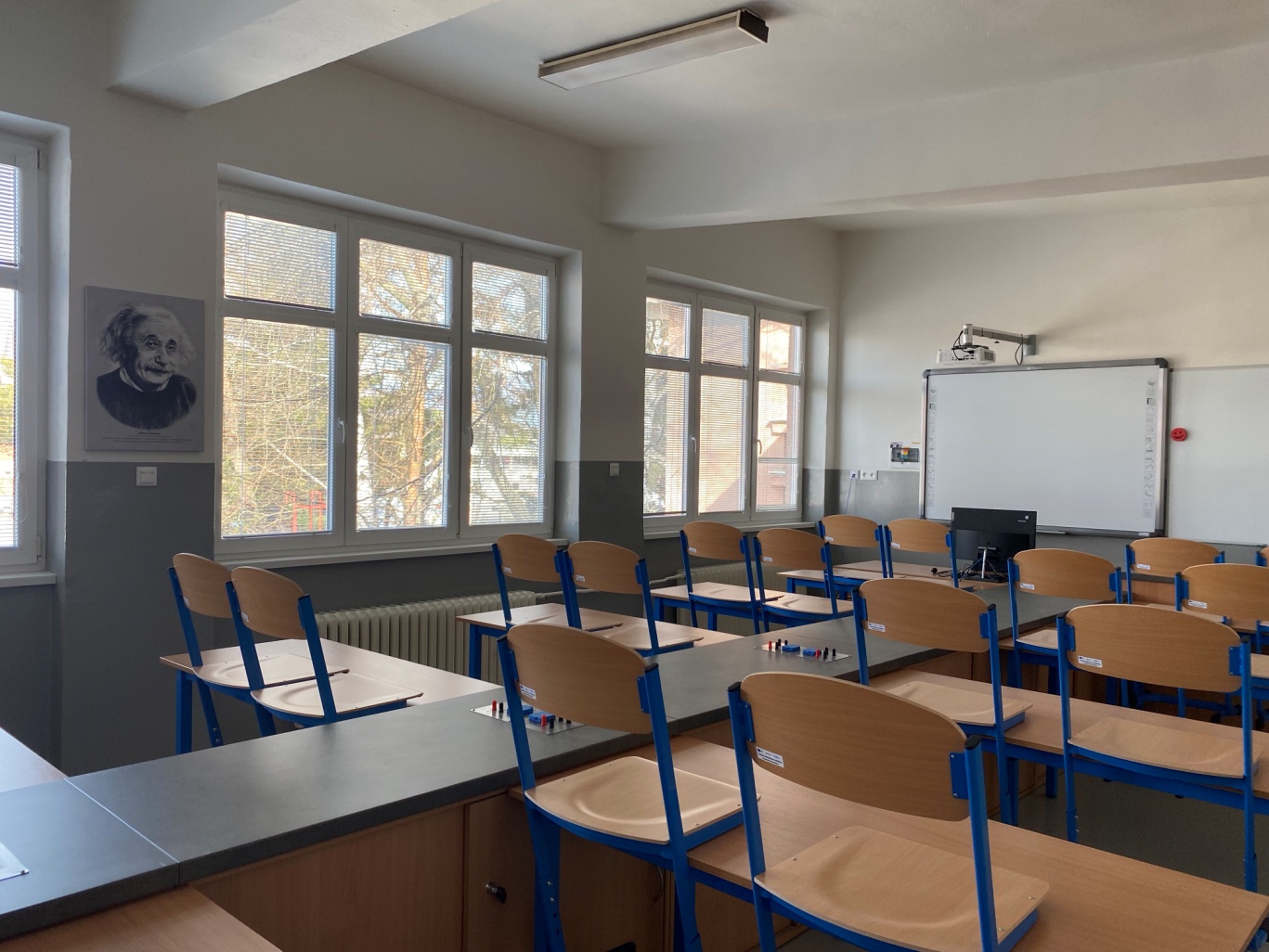 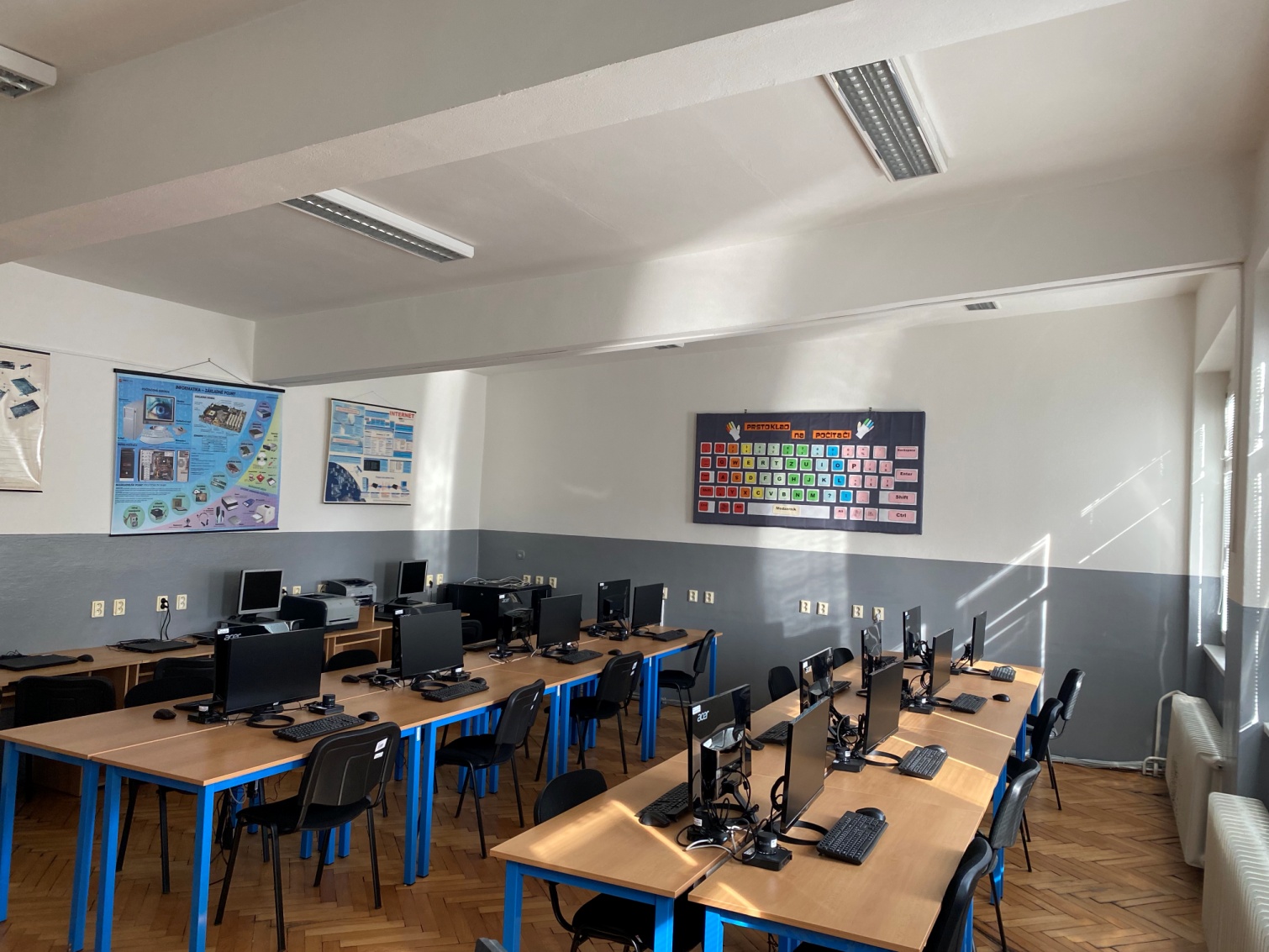 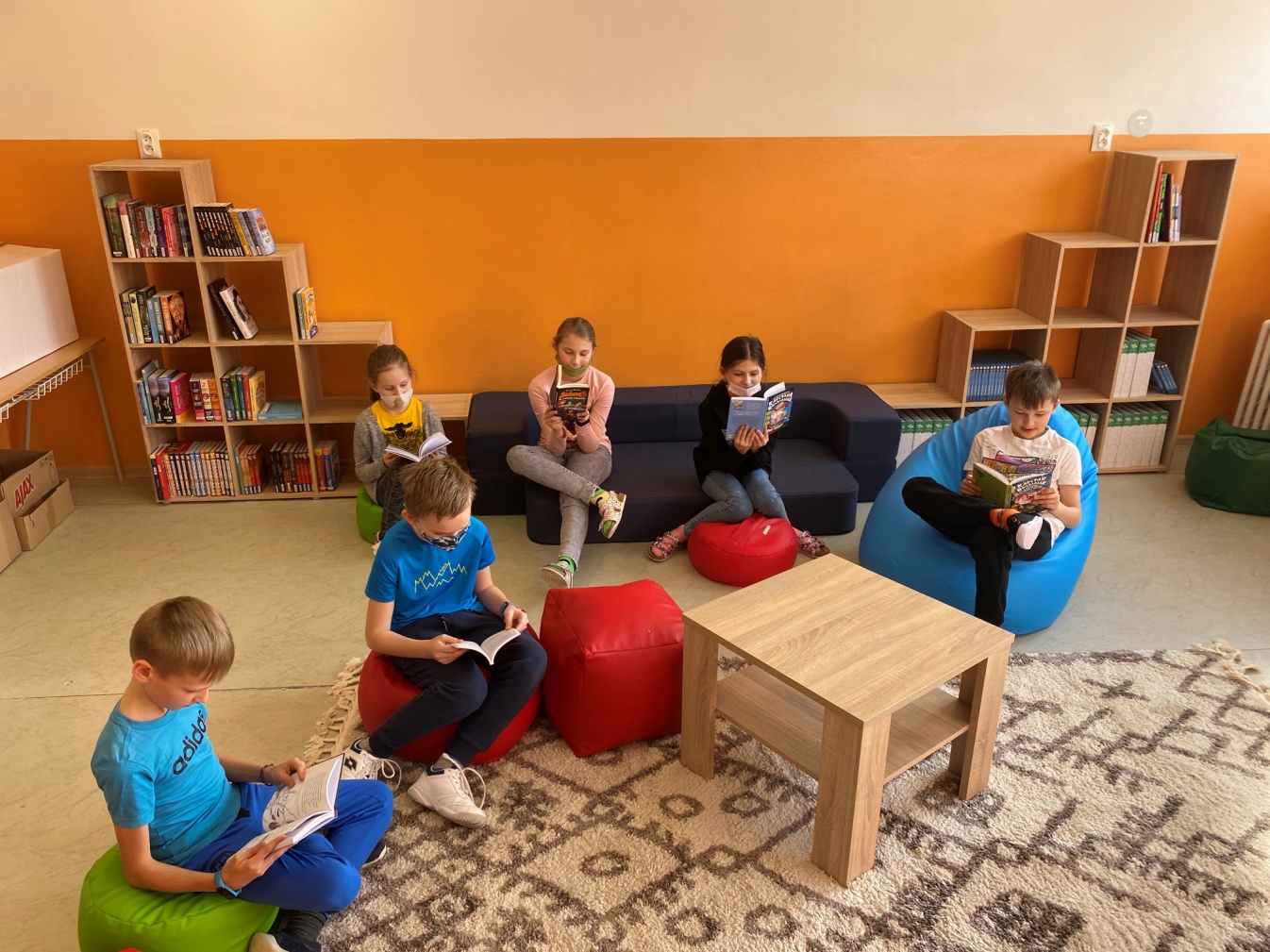 Žiakov vyučujú kvalifikovaní a skúsení pedagógovia, ktorí 
 nie sú len učiteľmi, ale aj kamarátmi, pretože so žiakmi trávia veľa času, a tak poznajú ich potreby, túžby, sklamania, úspechy a snažia sa byť empatickí v každej situácii,
 vo vyučovacom procese využívajú moderné informačné technológie a výučbové programy,
 zabezpečujú výučbu počítačovej, finančnej a čitateľskej gramotnosti, 
 sa systematicky starajú o nadaných a talentovaných žiakov,
 uplatňujú individuálny prístup k žiakom so špeciálnymi výchovno-vzdelávacími potrebami,
 kvalitne pripravujú žiakov na prijímacie skúšky na stredné školy a na celoslovenské testovania, v ktorých naši žiaci dosahujú výsledky nad celoslovenským priemerom.
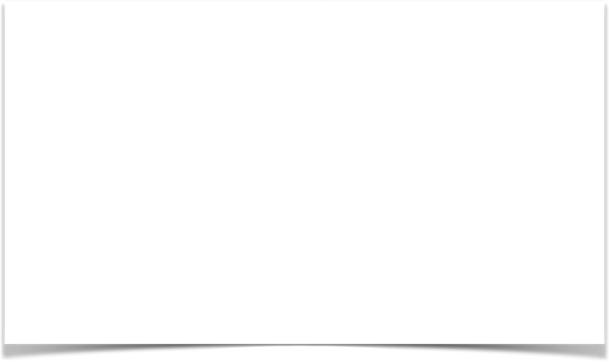 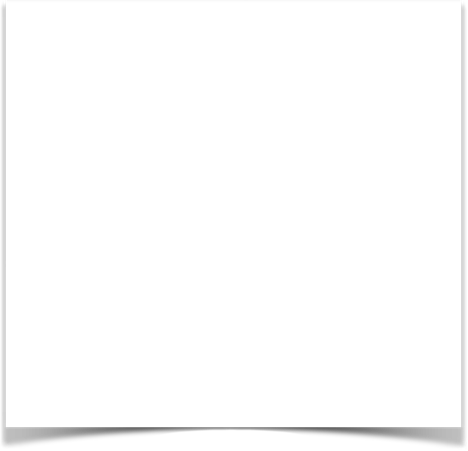 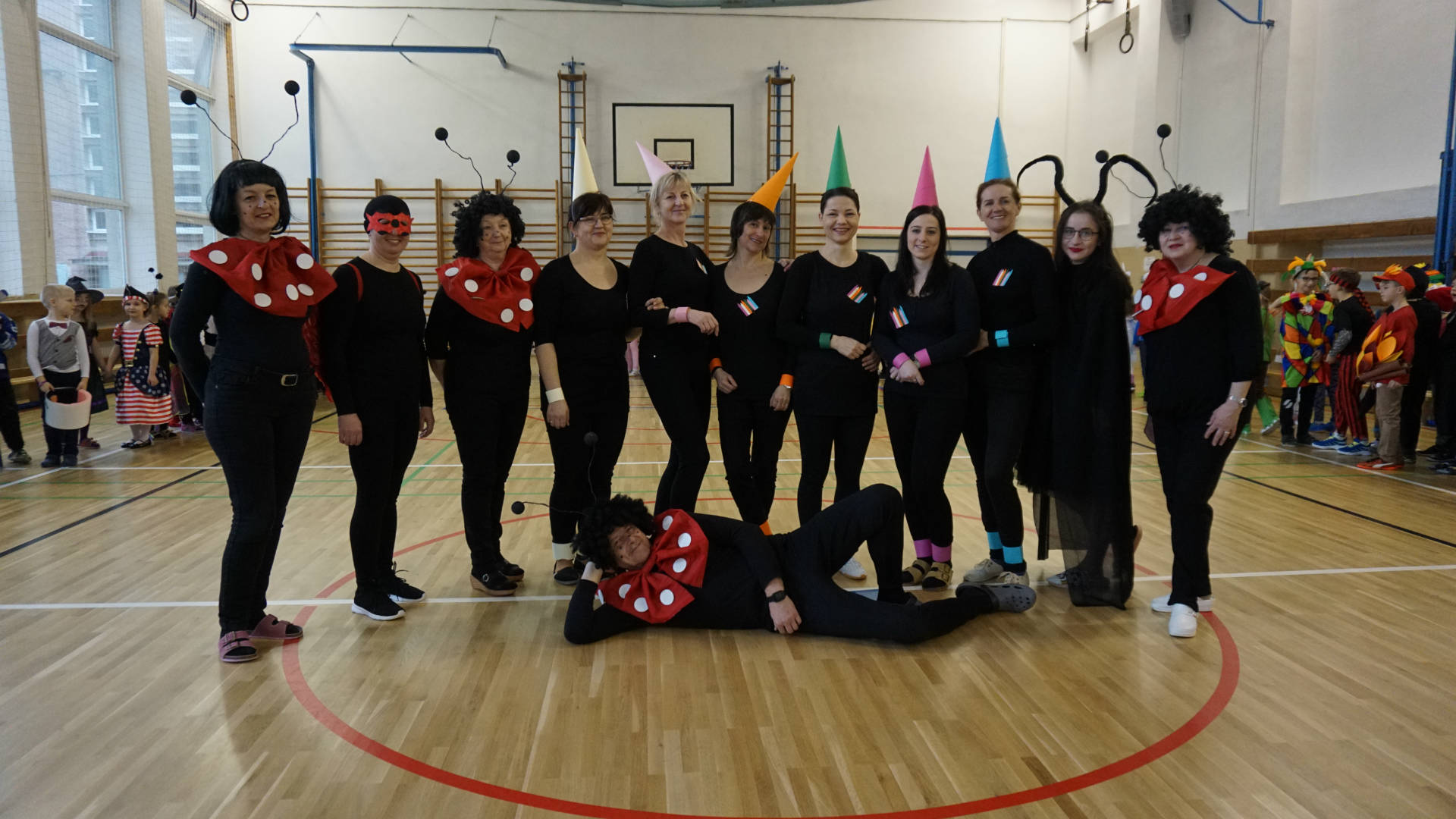 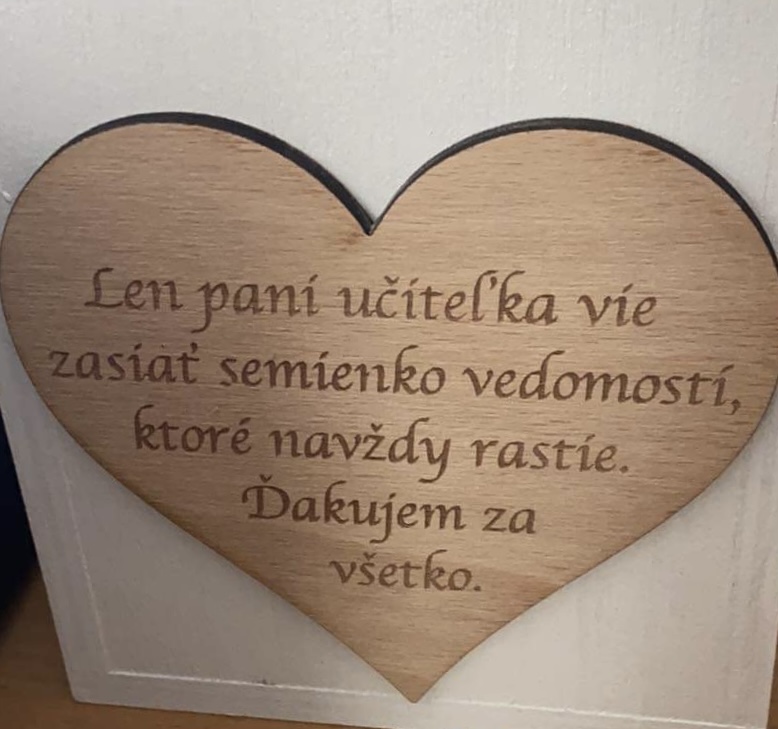 Žiaci sa aktívne zapájajú …
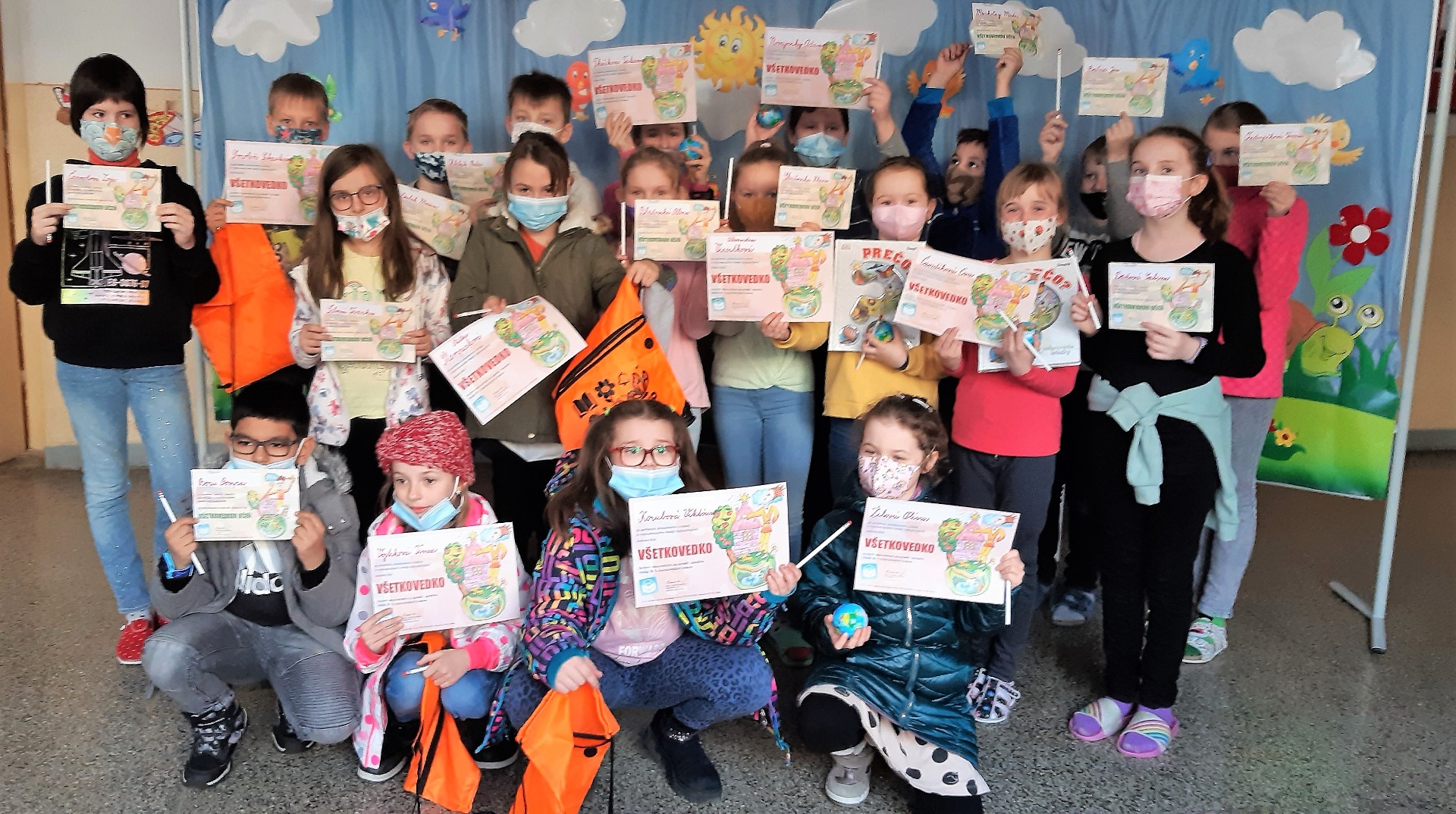 od piateho ročníka môžu byť členmi Žiackej školskej rady a tak prispievať svojimi nápadmi k skvalitňovaniu a spríjemňovaniu výchovno-vzdelávacieho procesu,
 svoju tvorivosť a fantáziu uplatňujú pri výzdobe tried, chodieb a areálu školy, či pri príprave kultúrnych, športových a zábavných podujatí,
 zúčastňujú sa na rôznych súťažiach, besedách, exkurziách, výchovných koncertoch, lyžiarskom a plaveckom kurze, karnevale, Valentínskom plese, divadelných a filmových predstaveniach, 
 absolvujú školu v prírode, jazykový pobyt v Anglicku a v nemecky hovoriacich krajinách, 
 organizujú charitatívne zbierky.
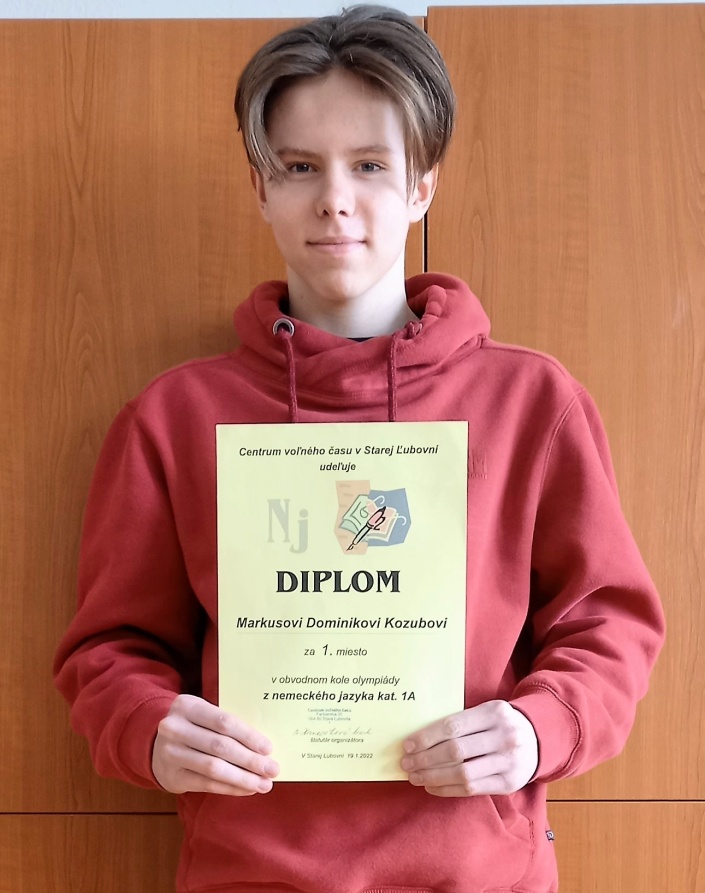 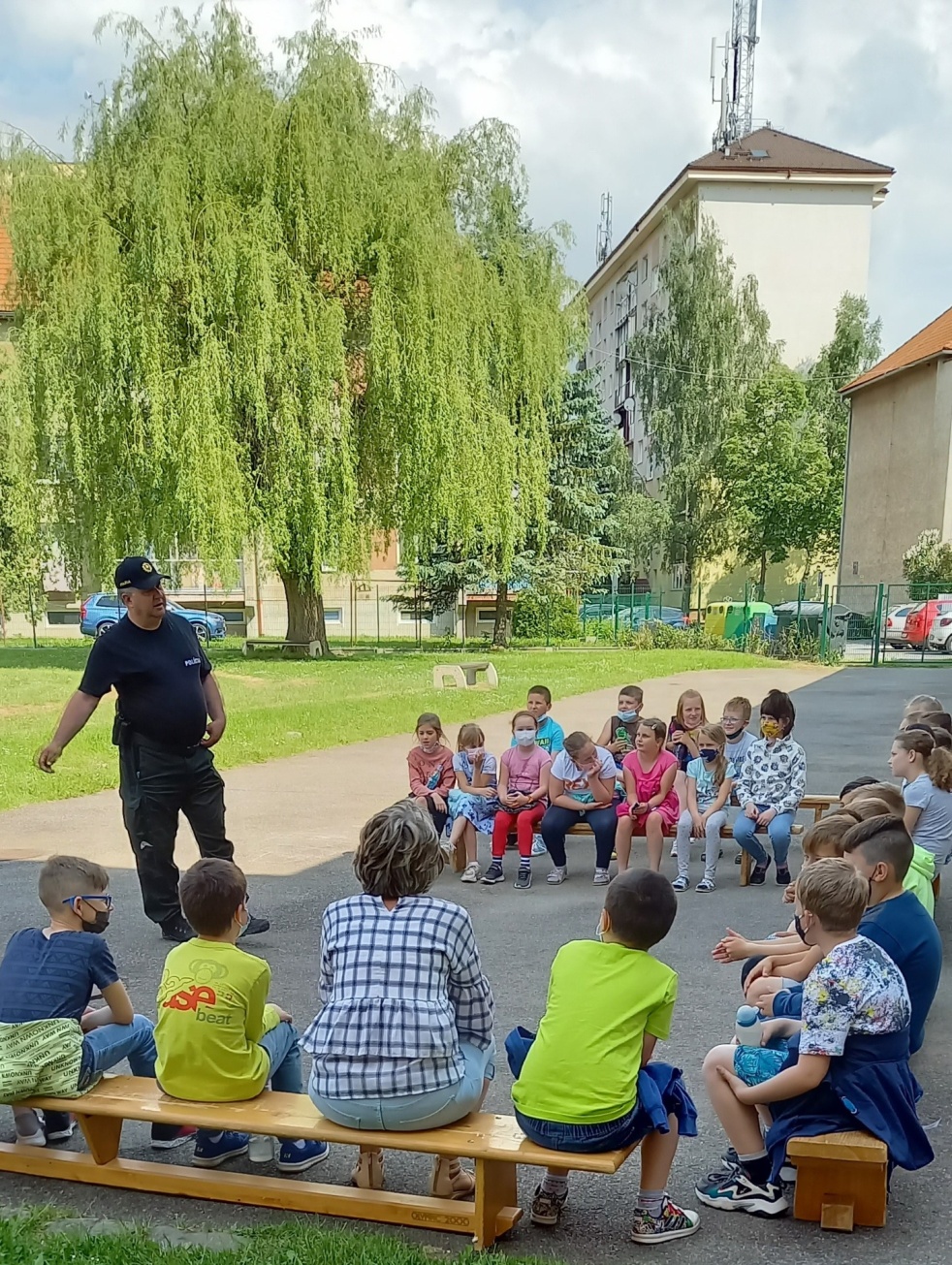 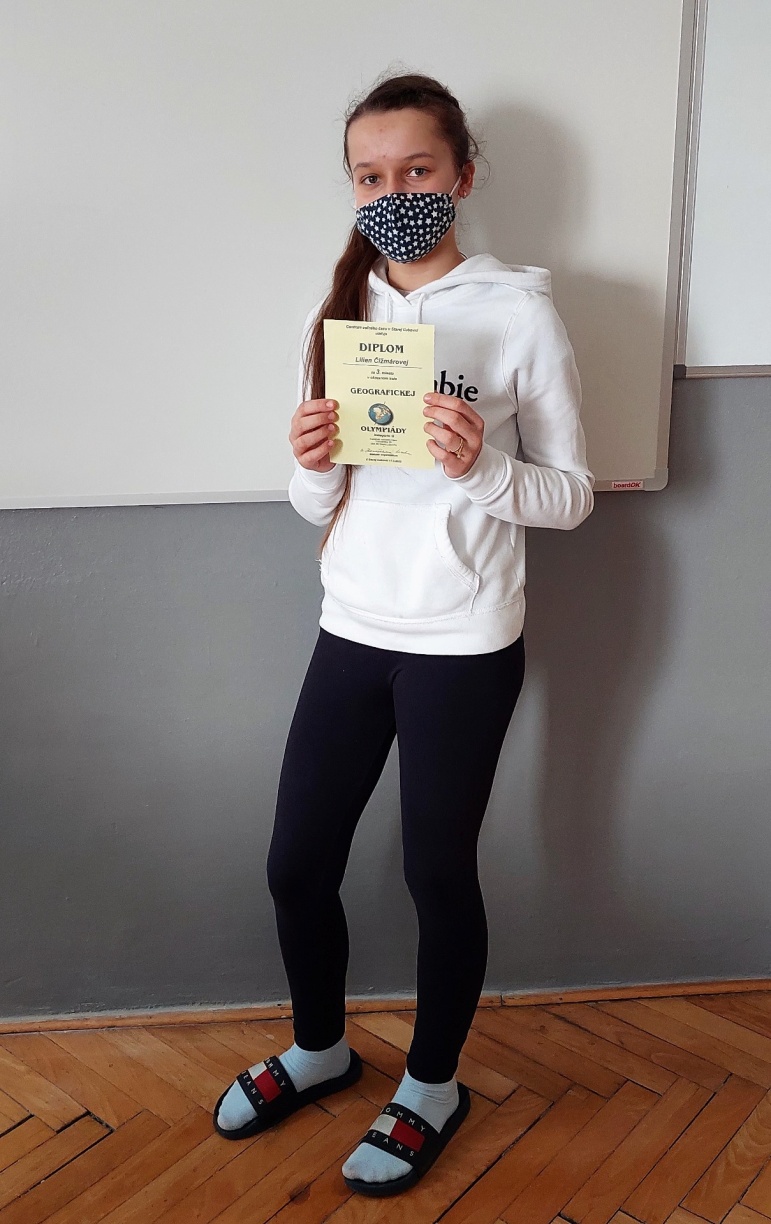 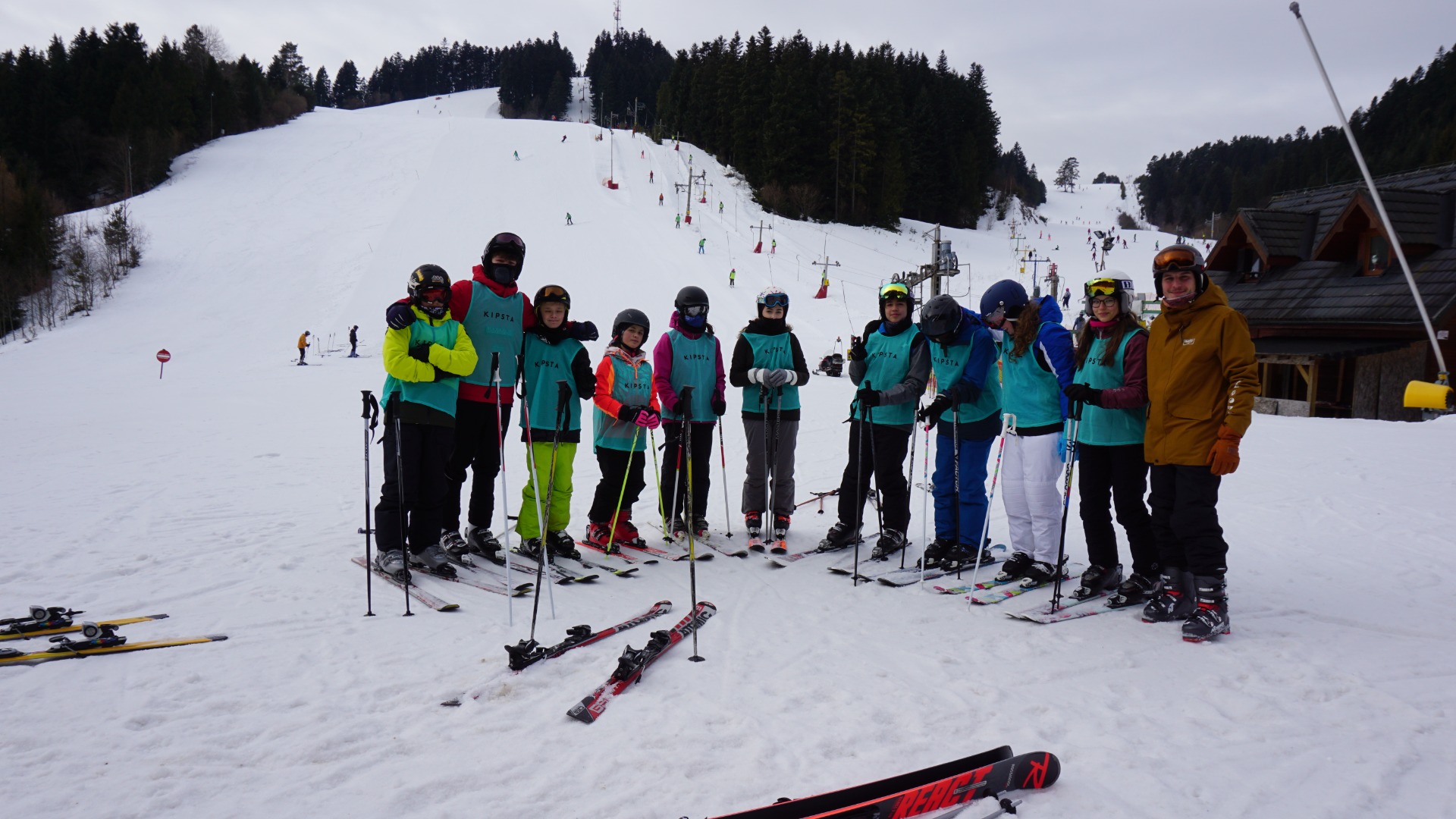 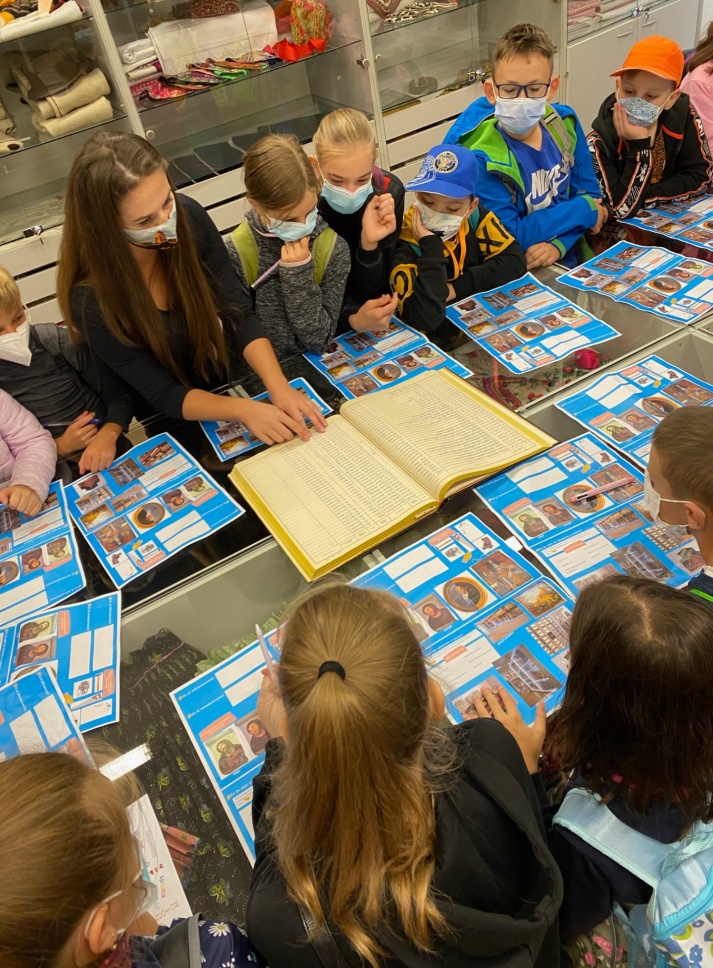 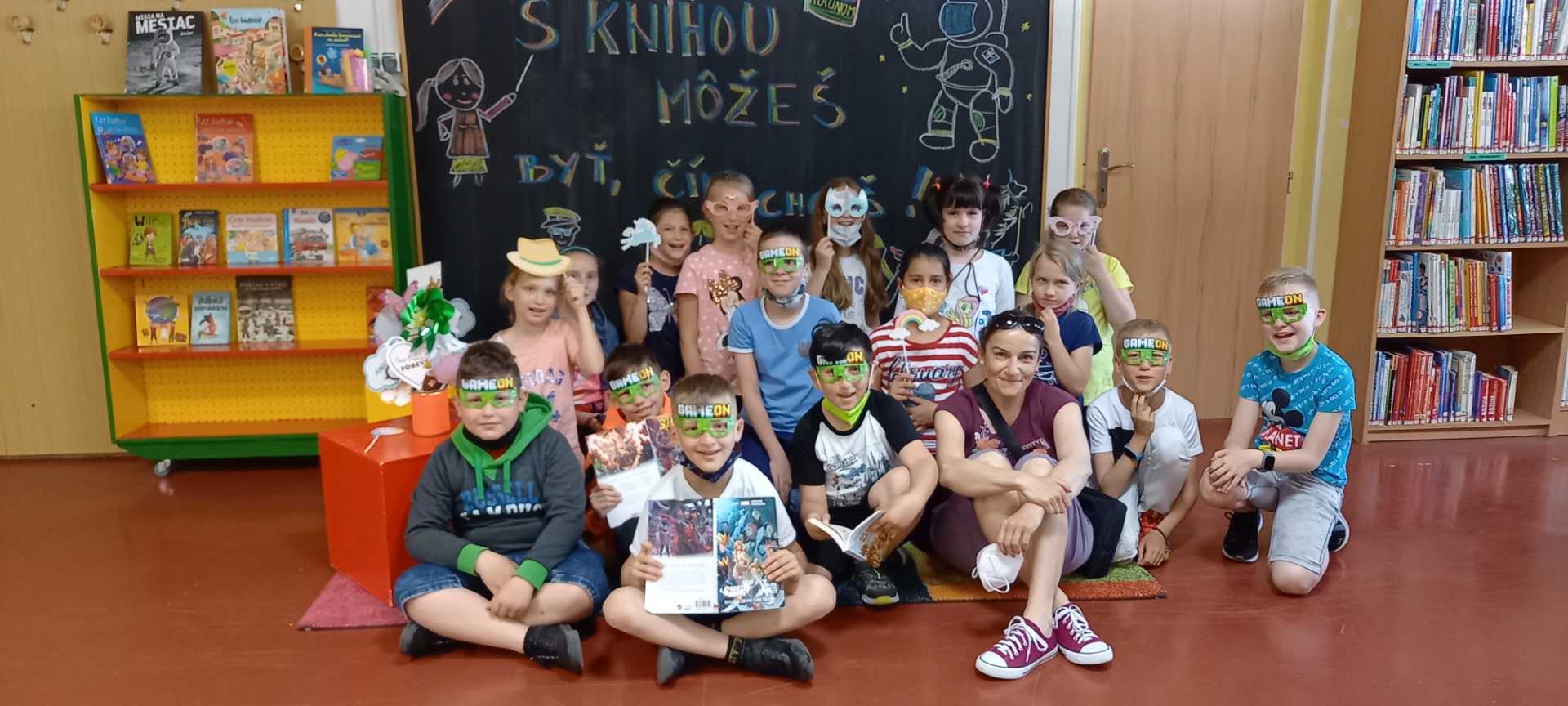 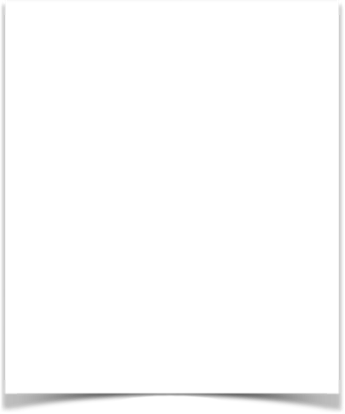 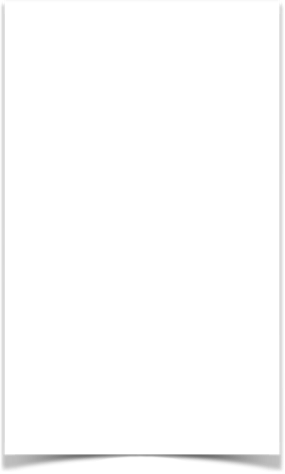 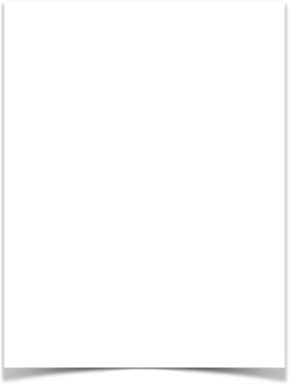 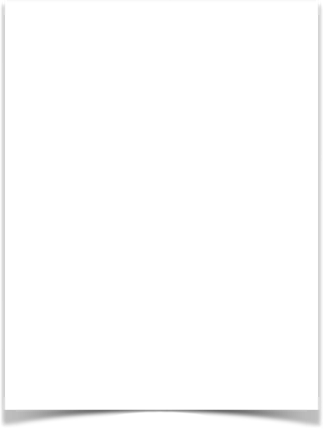 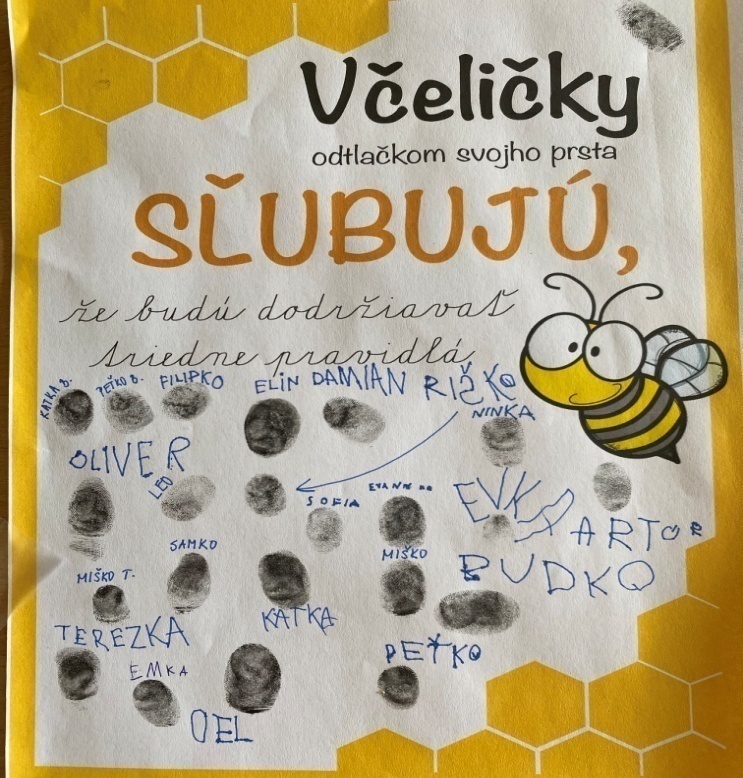 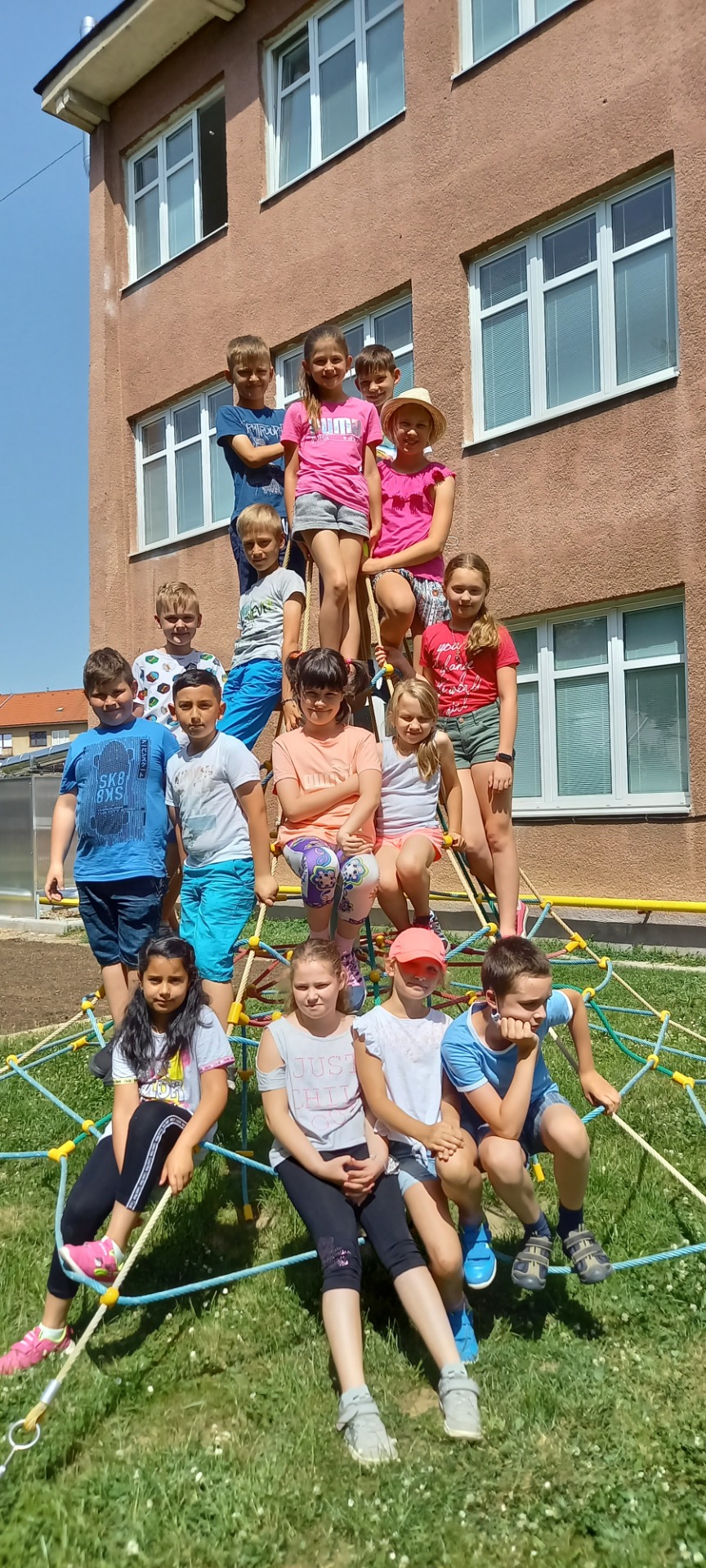 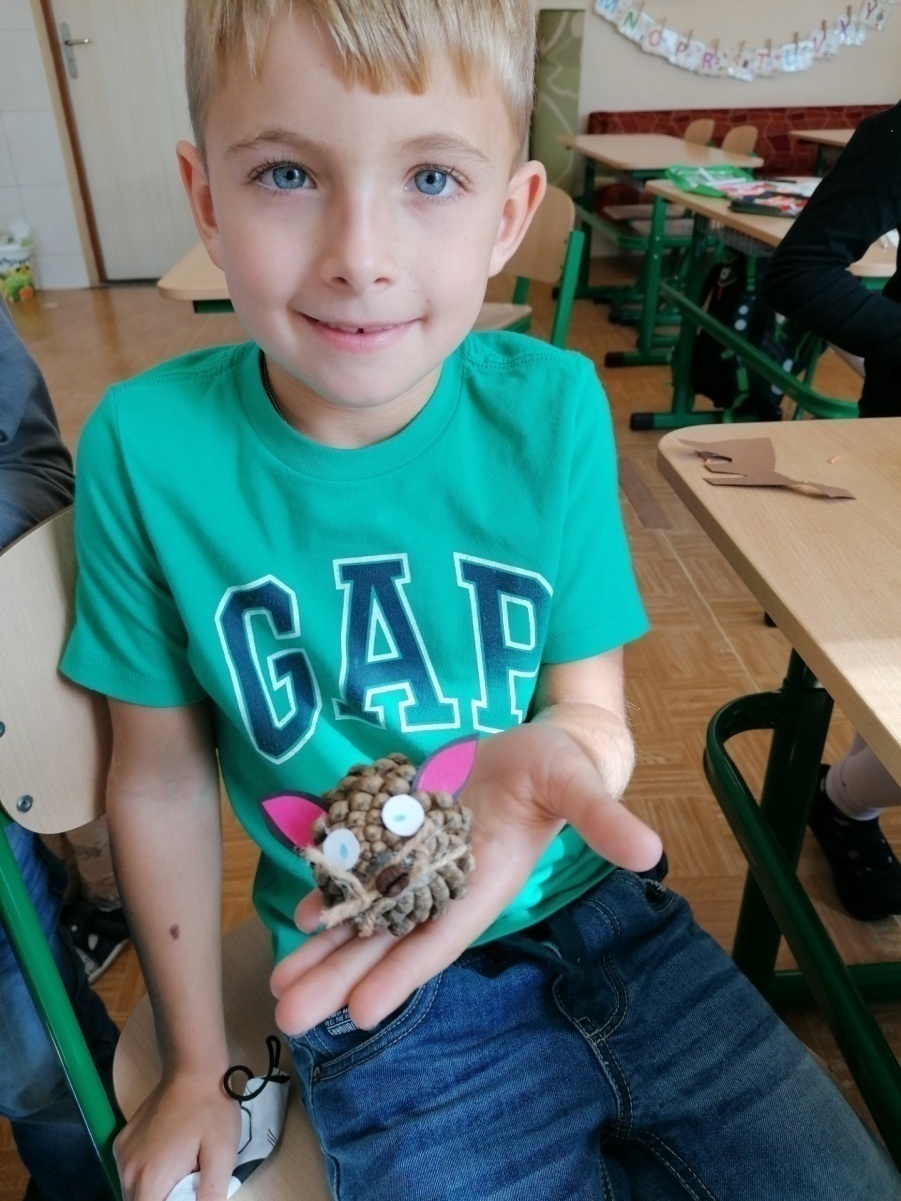 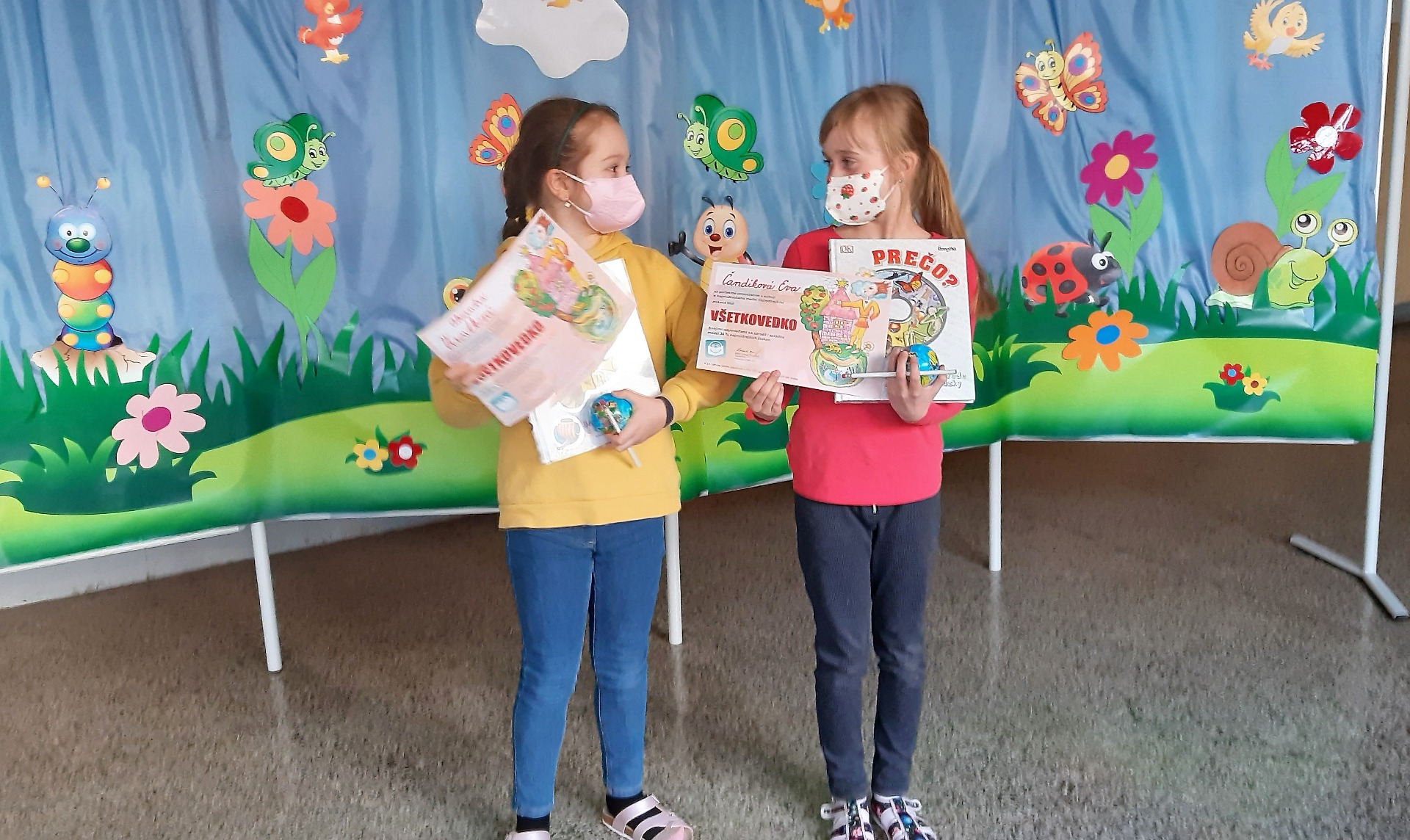 Hodnotový systém školy
Z
Š

 L
E
V
O
ZODPOVEDNÝ PRÍSTUP
ŠŤASTIE PRI DOSIAHNUTÍ ÚSPECHOV
LÁSKAVOSŤ
EMPATIA
VIERA VO SVOJE SCHOPNOSTI
OCHOTA RIEŠIŤ PROBLÉMY
ČESTNOSŤ
SPOLUPRÁCA, SLOBODA 
KOMPETENCIE PRE ŽIVOT
AKCEPTOVANIE INDIVIDUÁLNYCH ROZDIELOV
Č
S
K
Á
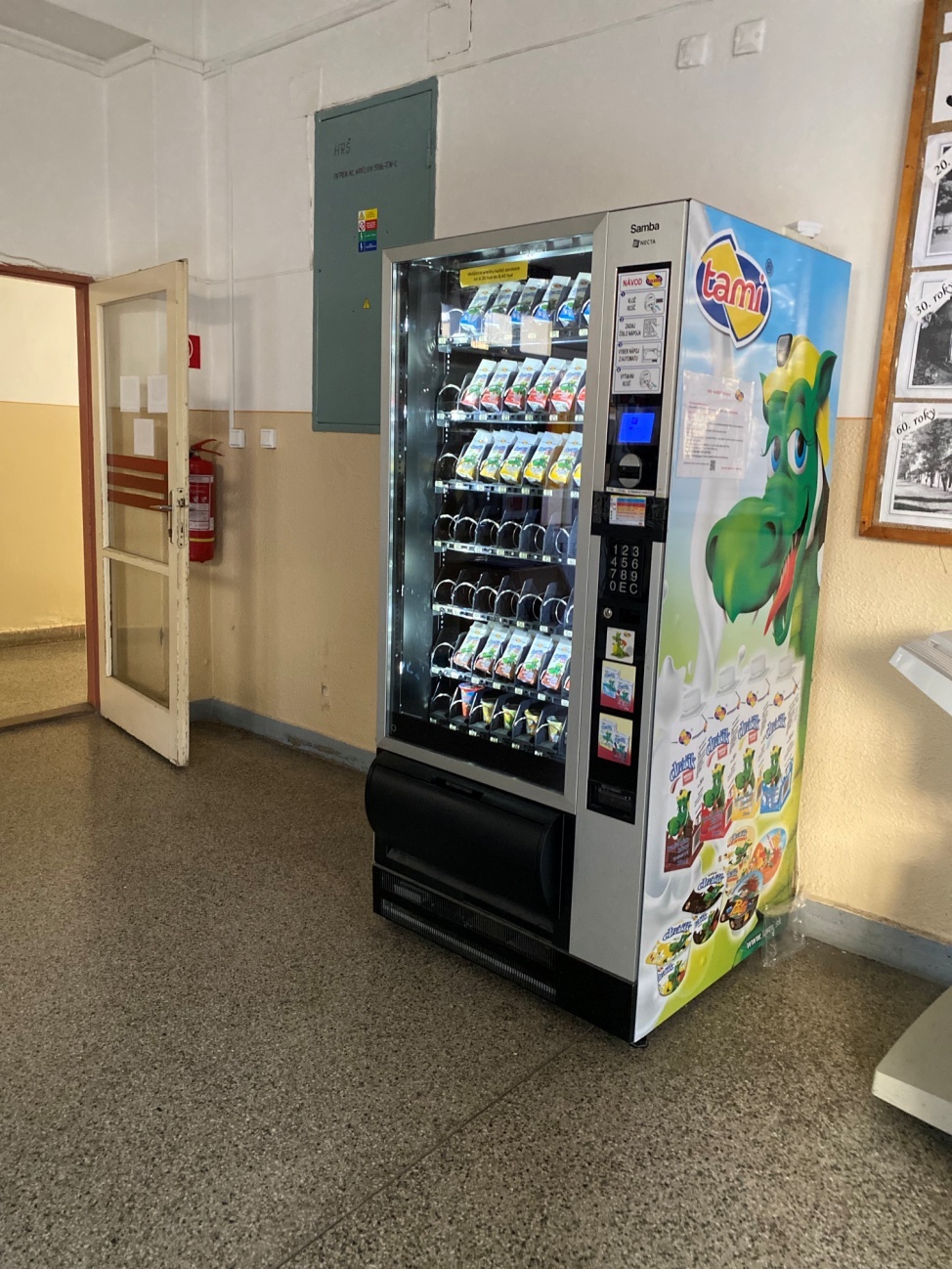 Čo ešte pre Vaše dieťa PONÚKAME ?
príjemné školské prostredie a okolie školy s veľkým areálom a bylinkovou záhradkou, 
príspevok na cestovné pre žiakov nášho školského obvodu, ktorí bývajú mimo mesta Stará Ľubovňa,
stravovanie v priestrannej a vkusnej školskej jedálni,
zdravú výživu obohatenú mliečnymi výrobkami  z mliekomatu,
- služby školského bufetu,
systematickú pohybovú prípravu zameranú na florbal.
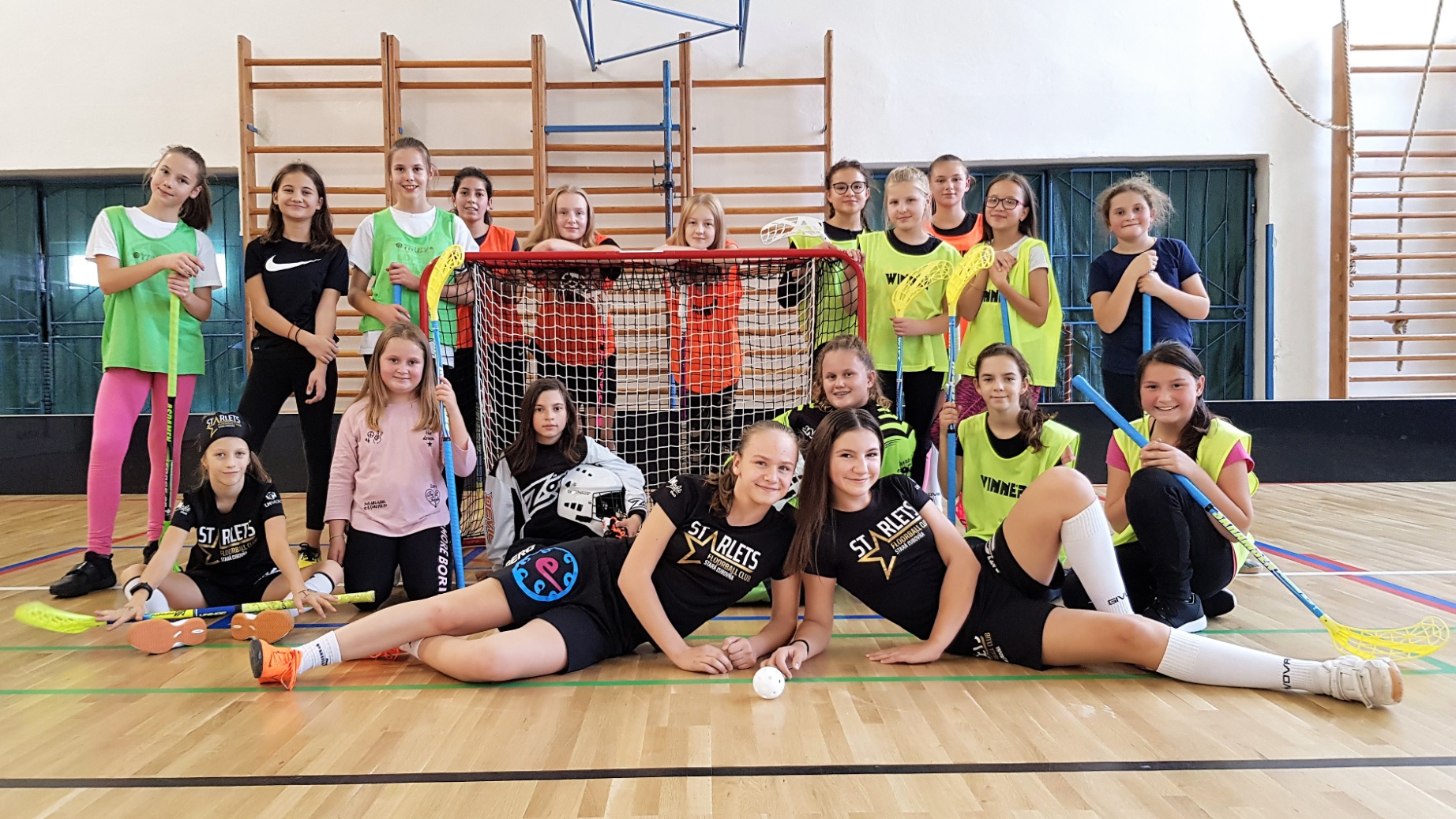 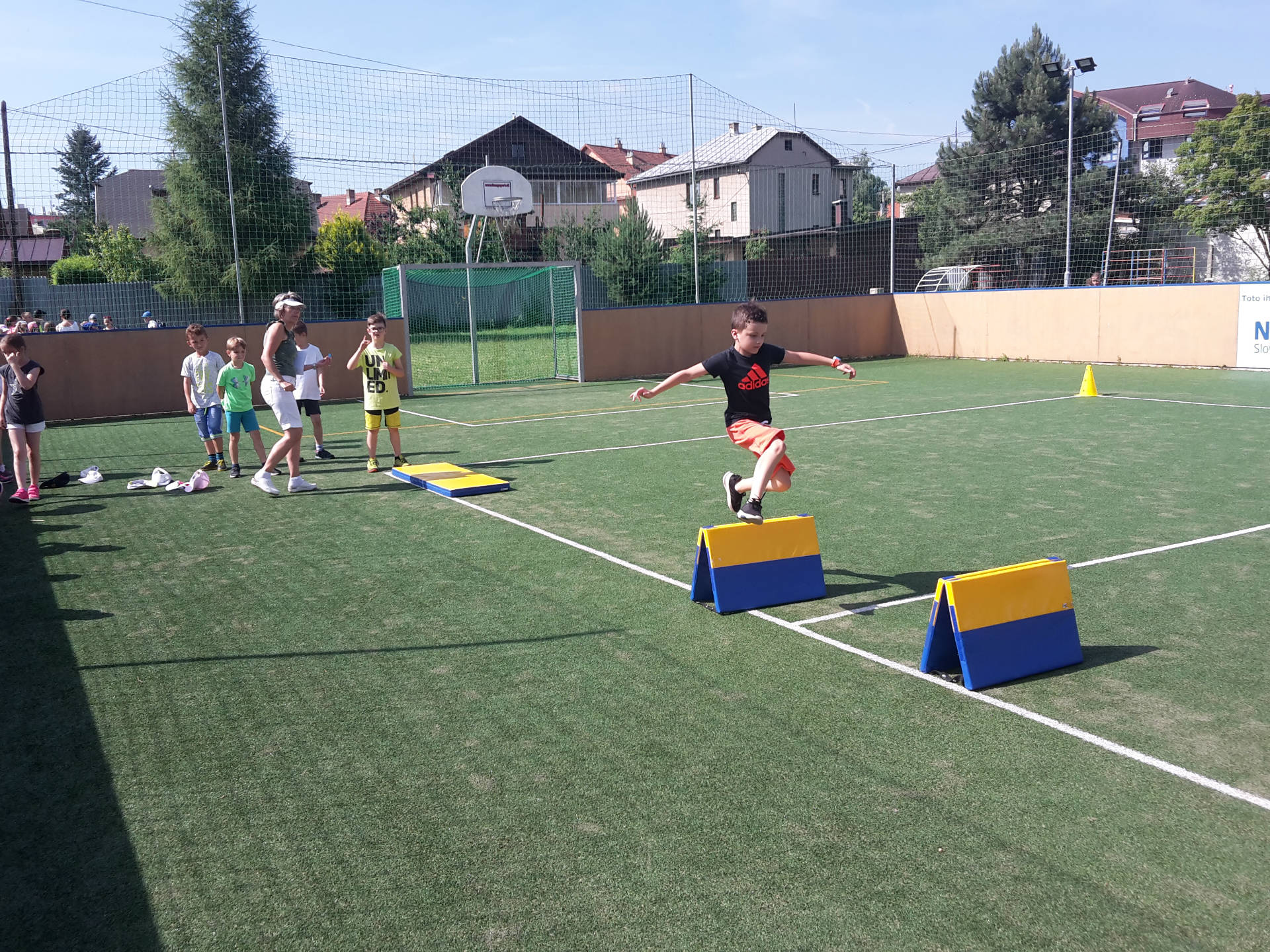 Školský klub detí je otvorený ráno od 6:30 do 7:30 hod. a popoludní od 11:20 do 17.00 hod. 
Striedaním záujmových činností umožňuje žiakom oddýchnuť si po vyučovaní, rozvíjať svoj talent, získať nové zručnosti a skúsenosti, žiť v kolektíve a naučiť sa spolupracovať v skupinách.
Činnosť ŠKD
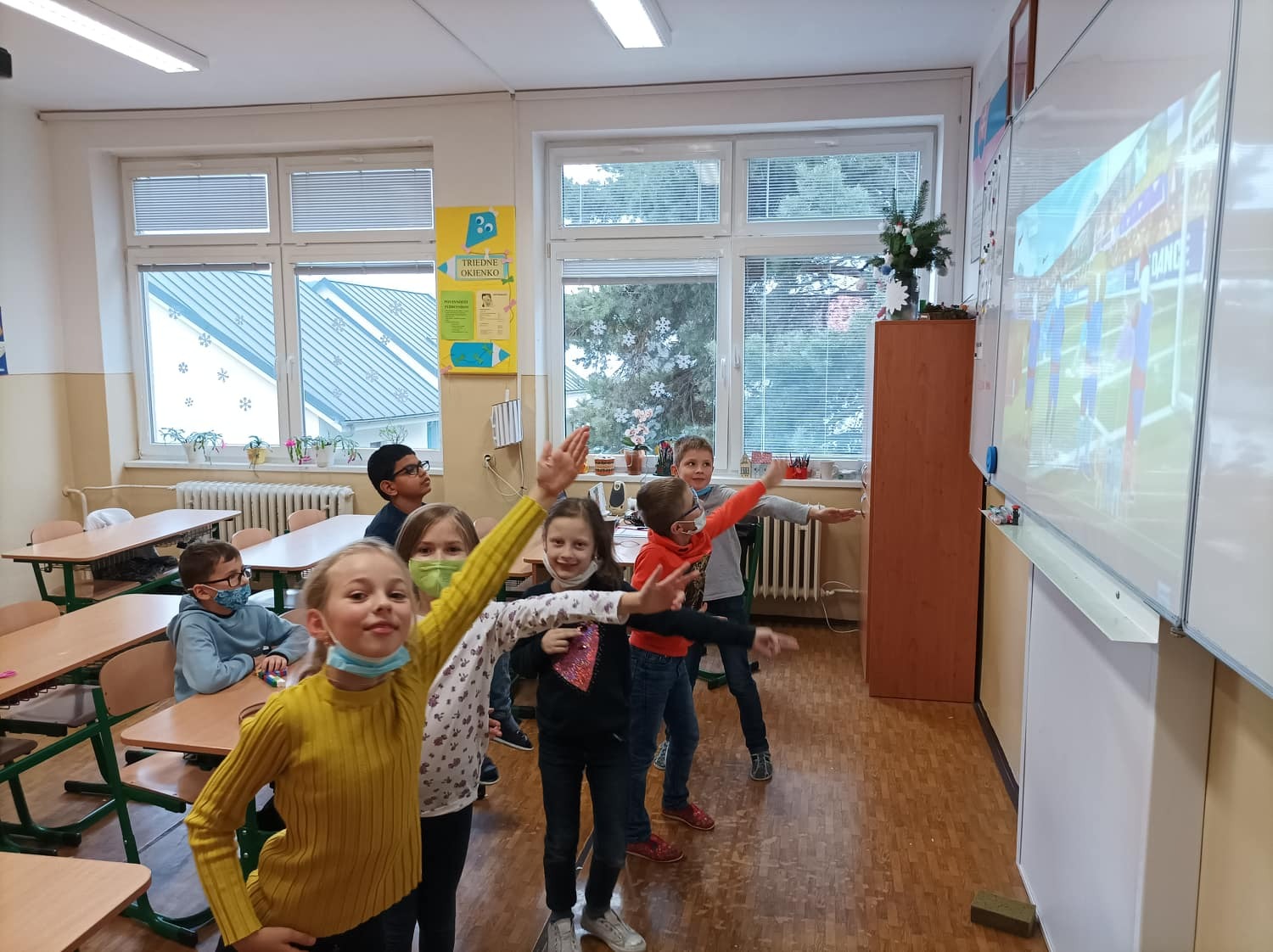 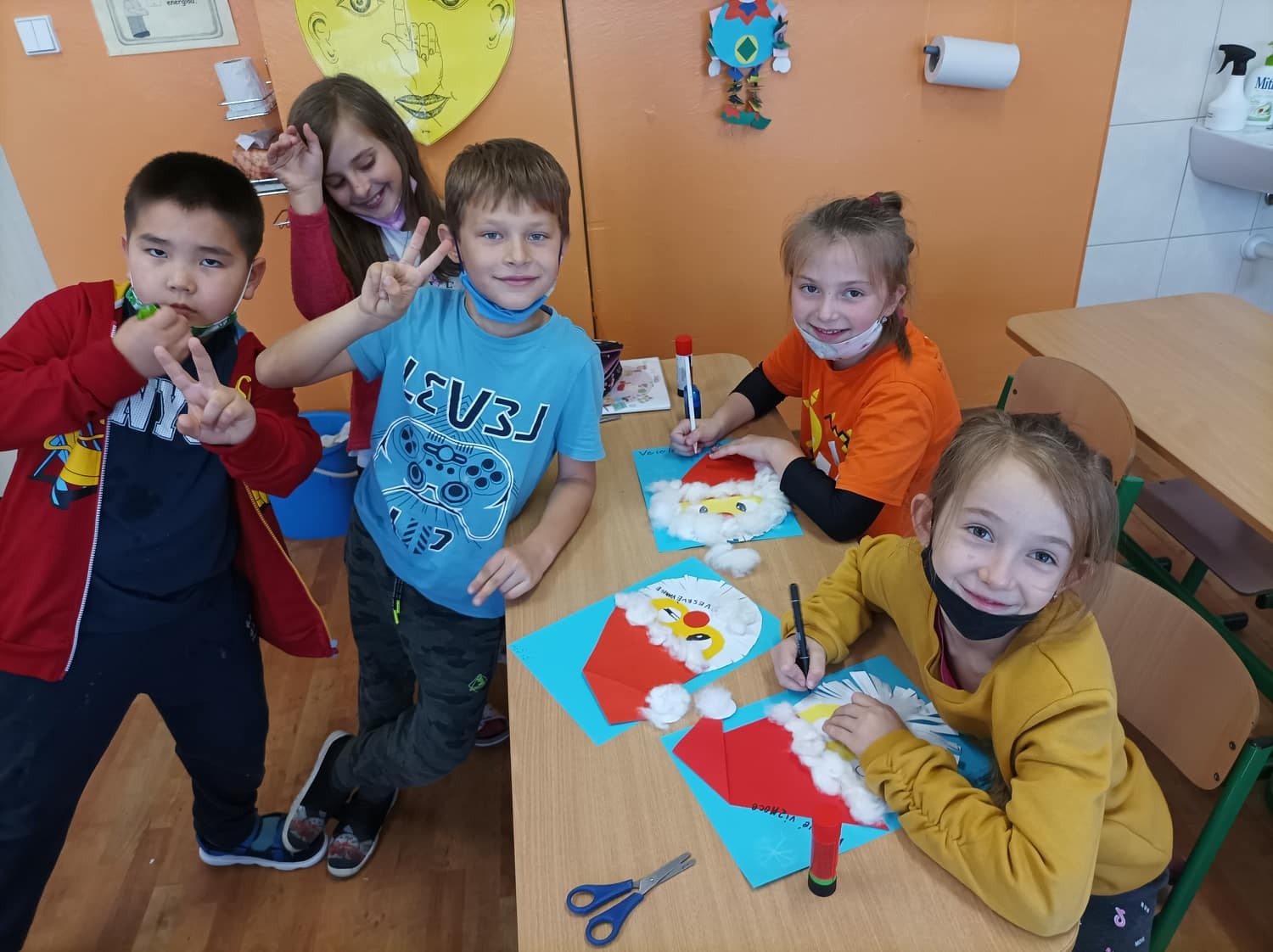 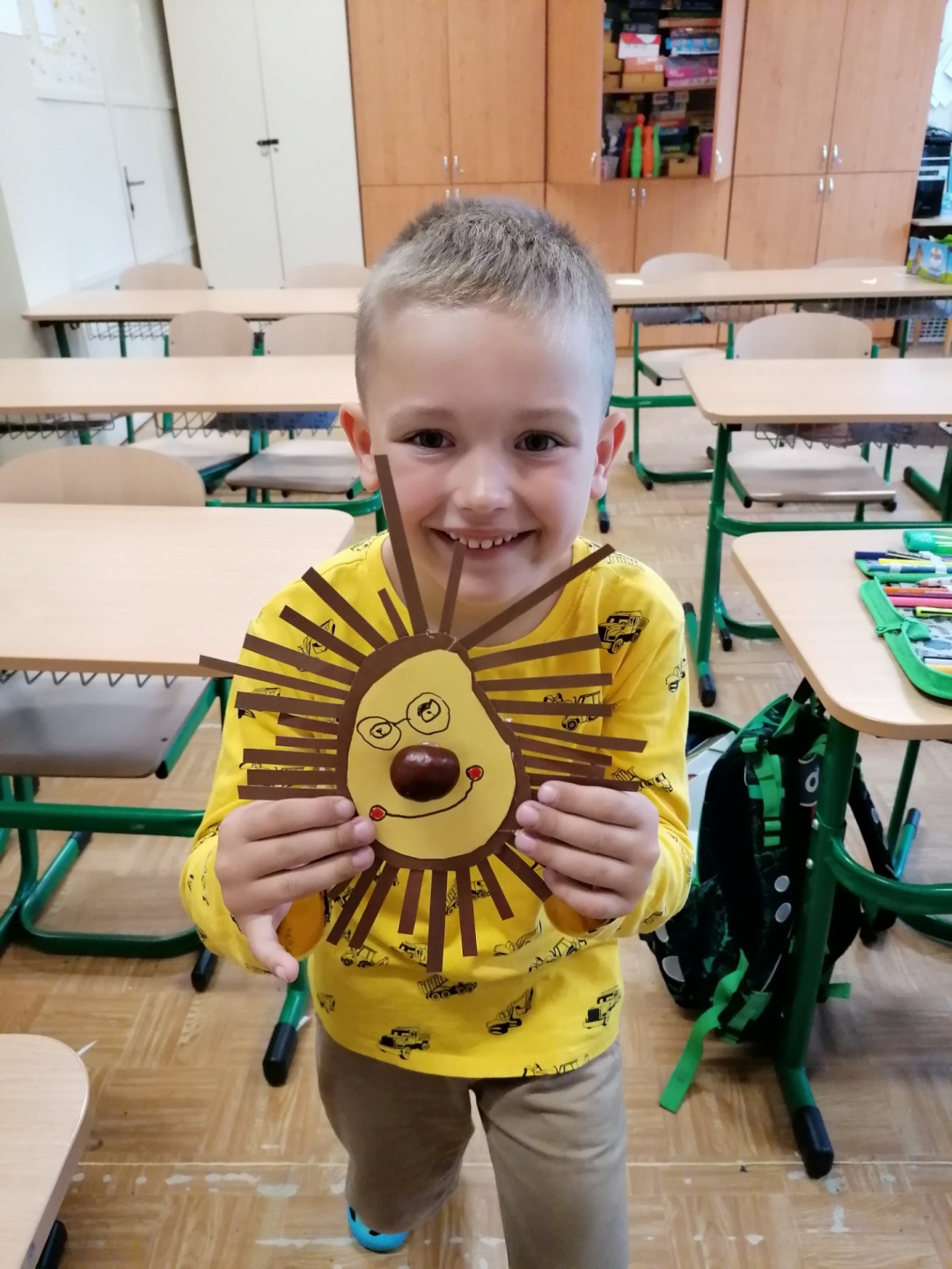 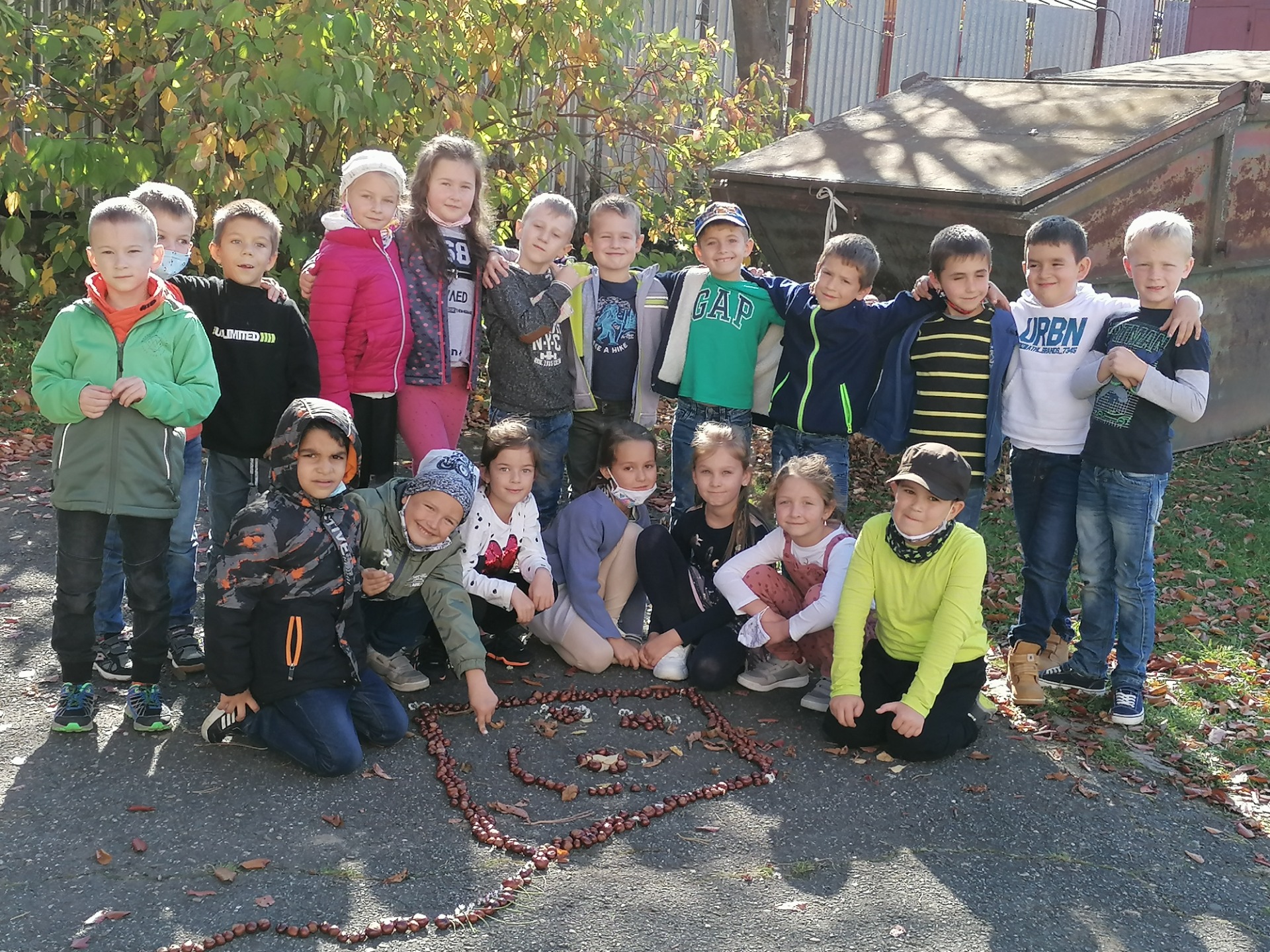 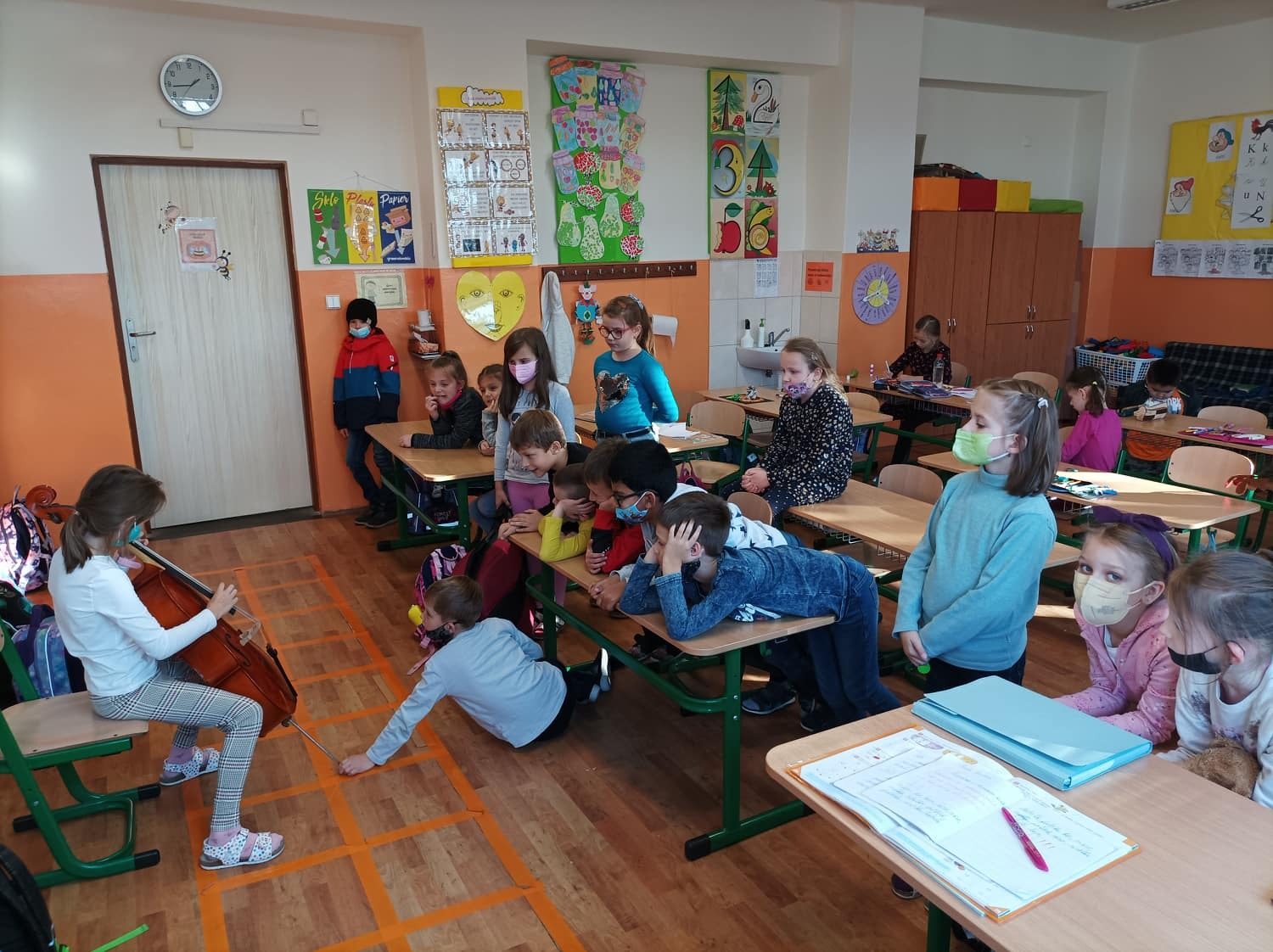 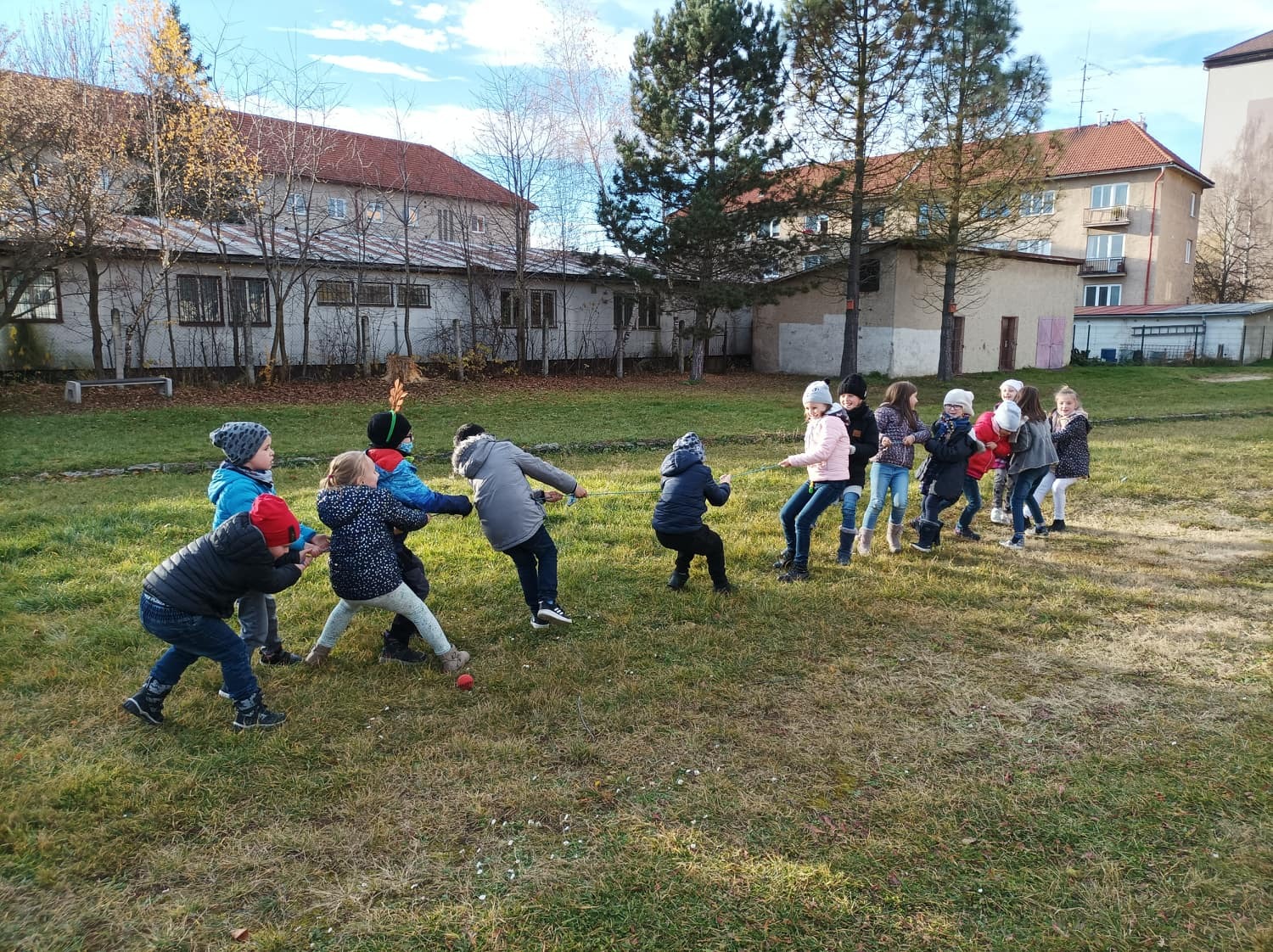 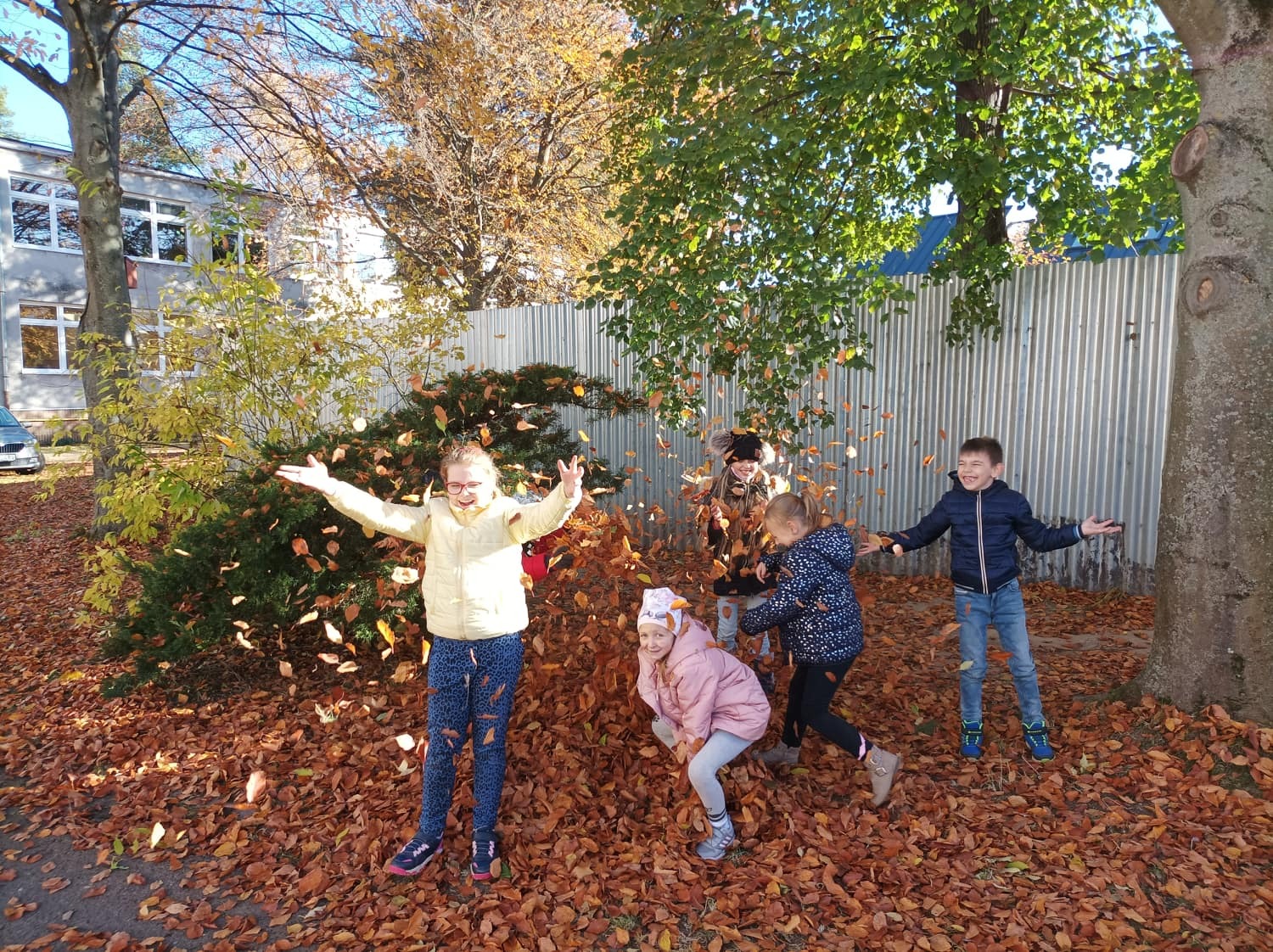 Dovidenia v našej škole.
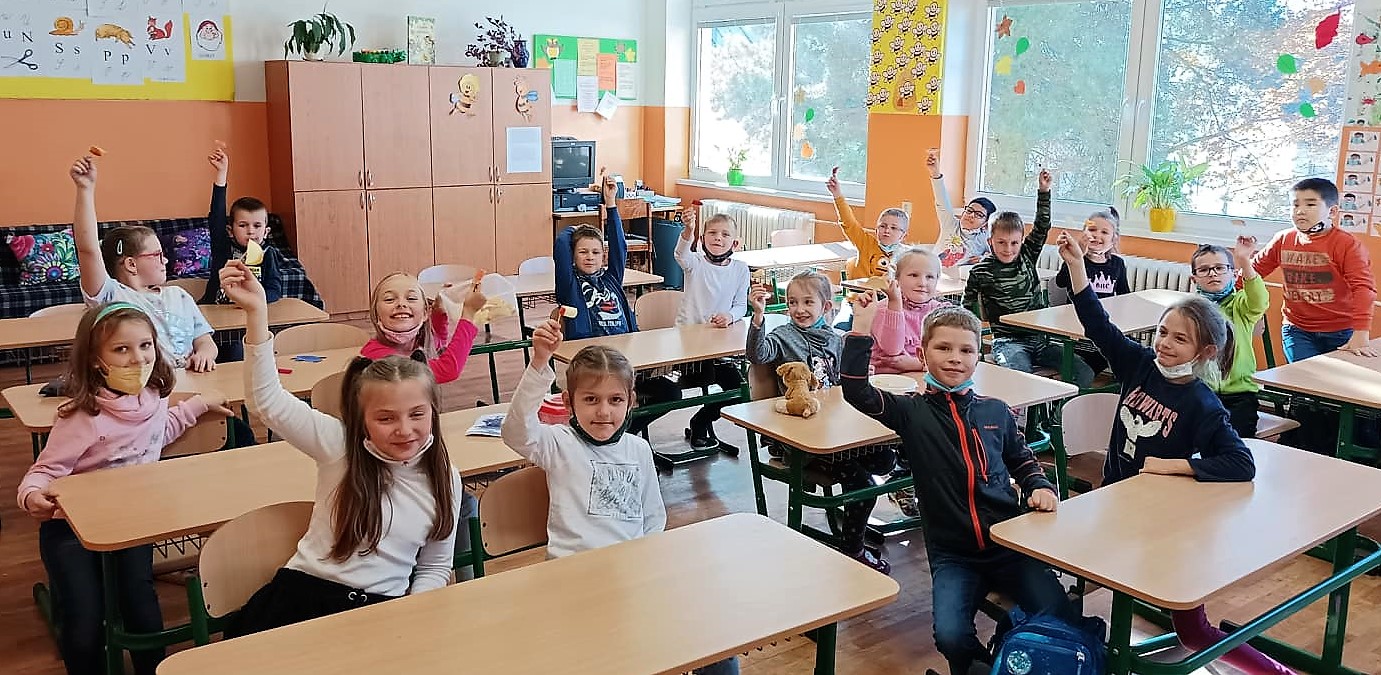 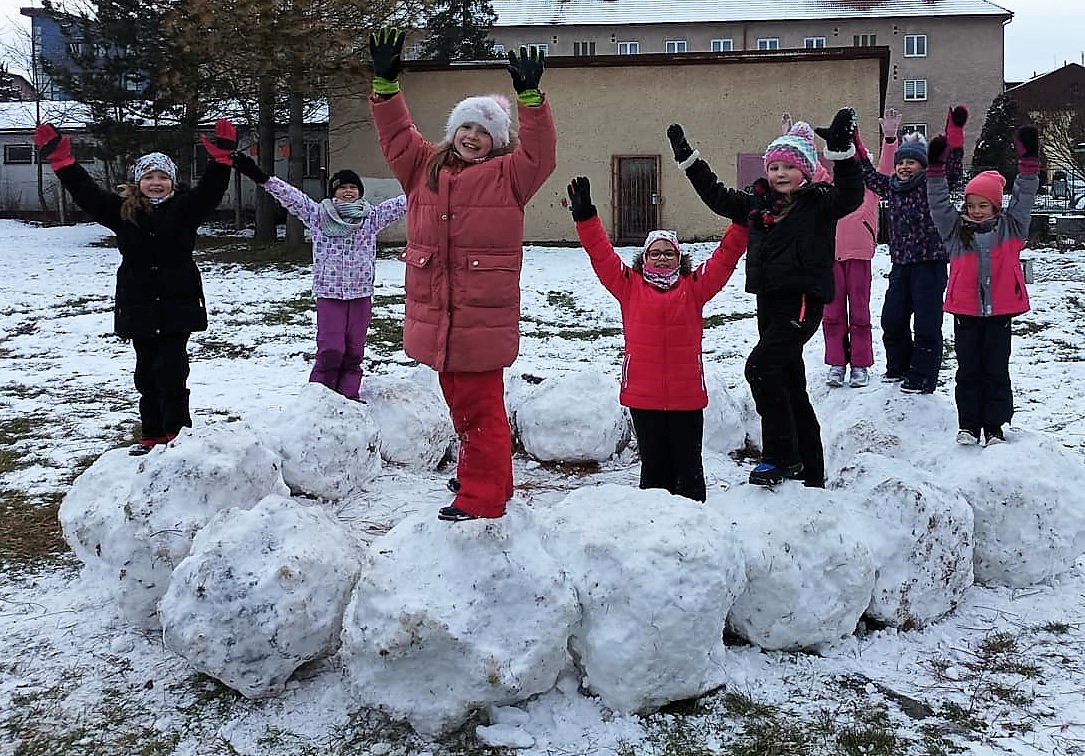 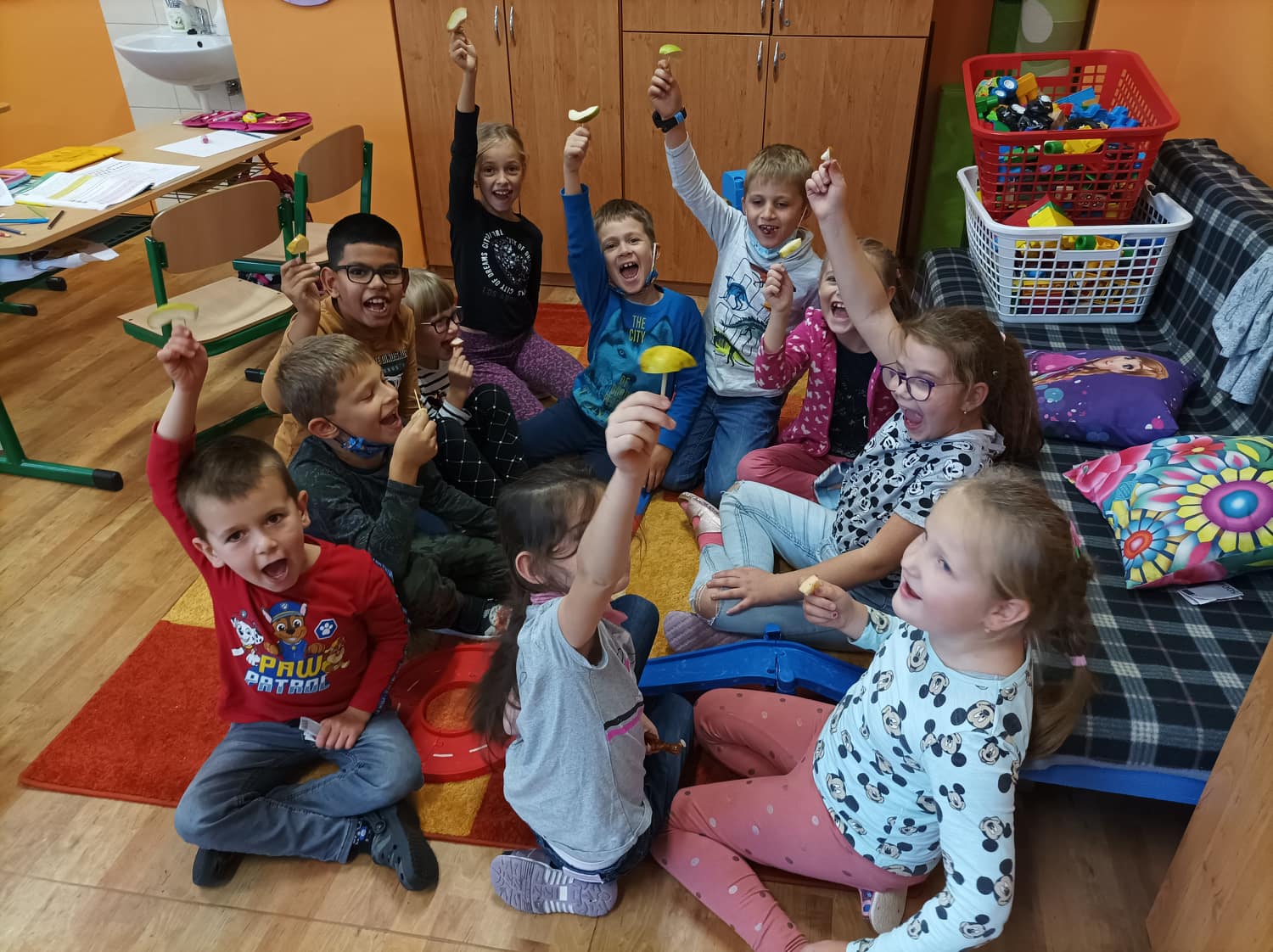